İtirazın Geçici Kaldırılmasının Sonuçları ve Borçtan Kurtulma Davası
İtirazın geçici kaldırılması kararı ile alacaklı kesin haciz isteyemez, geçici haciz isteyebilir (m. 69/I). Geçici hacizde alacaklı satış talebinde  bulunamaz. 
Borçlu, itirazın geçici kaldırılması kararının kendisinde tefhim ve tebliğinden itibaren üç gün içinde mal beyanında bulunmak zorundadır (m.75).
Borçlu, itirazın geçici kaldırılması kararı üzerine alacaklıya karşı “Borçtan Kurtulma Davası” açabilir. Aksi halde geçici haciz kesinleşir. 
Geçici kaldırma kararının kesin kaldırmaya dönüşmesini engellemek için geçici kaldırma kararının kendisine tefhim veya tebliğinden itibaren yedi gün içinde borçtan kurtulma davası açabilir (m.69/II).
Davacı borçlu, dava konusu alacağın %15’ni ilk duruşma gününe kadar mahkeme veznesine nakden depo etmesi veya mahkemece kabul edilecek aynı değerde teminatı göstermezse, dava başkaca inceleme yapılmaksızın reddedilir (m. 69/II, c. 2,3).
Borçtan kurtulma davası aslında , takip içerisinde açılan özel bir menfi tespit davasıdır. Bu sebeple borçtan kurtulma davası sonucu verilen hüküm, maddi anlamda kesin hüküm etkisine sahiptir. 
Dava sonunda mahkeme borçluyu haklı bularak davayı kabul ederse, icra takibi hükümsüz kalır ve daha önce borçlu aleyhine hükmedilmiş para cezası ve tazminat ortadan kalkar (m. 68/a, V, VI, VIII).
Mahkeme dava sonunda alacaklıyı haklı bulursa davayı reddeder. Bu durumda, borçlu daha önce icra mahkemesinde mahkum edildiği para cezası ve tazminatı da ödemek zorundadır. Ayrıca geçici haciz kesin hacze dönüşmüş olup alacaklı geçici haciz konmuş malların satışını isteyebilir. 
Borçtan kurtulma davası sonunda, aleyhine karar verilen taraf dava olunan tutarın %20’sinden aşağı olmayan bir tazminatı diğer tarafa ödemek zorundadır.
§MENFİ TESPİT VE İSTİRDAT DAVALARI
§11. MENFİ TESPİT ve İSTİRDAT DAVALARI
Alacaklı henüz takibe geçmeden borçlunun borçlu olup olmadığının tespitinde korunmaya değer bir yararı bulunabilir. Bu tür bir yararın bulunması halinde borçlu, borçlu olmadığının tespiti için dava açabilir. Borçlu, takipten önce veya sonra menfi tespit davası açabilir. Ancak borçlu, borcunu icra dairesine ödedikten sonra artık menfi tespit davası açamaz. Bundan sonra borçlunun aslında borcu olmadığı halde ödediği paranın geri alınması için bir dava açması söz konusu olur ki, bu dava istirdat davasıdır. 
Alacaklı takip içinde itirazın iptali davası açmış ve bu davayı kazanmışsa artık borçlunun aynı alacak hakkında ve aynı taraflar arasında menfi tespit veya istirdat davası açması kesin hüküm nedeniyle mümkün değildir.  
Menfi Tespit Davası
	Menfi tespit davası borçlunun borcu henüz ödemeden önce borçlu bulunmadığının tespiti için açabileceği bir davadır. Borçlu açtığı bu davayı kazanırsa, takip iptal edilir ve borcu ödemekten kurtulur. Borçlu takipten önce veya takipten sonra bir menfi tespit davası açarak borçlu olmadığının tespitini isteyebilir. 
	Borçlu, alacaklı tarafından bir takip yapılmadan önce menfi tespit davası açabileceği gibi, takipten sonra da açabilir. Ancak her ikisinin takip bakımından doğuracağı sonuçlar farklıdır.
Menfi Tespit Davası
	A. Menfi Tespit Davasının Açılma Zamanı ve Bunun Önemi
		1. Takipten Önce Davanın Açılması
		Borçlu takipten önce bir menfi tespit davası açabilir. Bunun için borçlunun borcu olmadığının hemen tespitinde korunmaya değer bir yararın olması gerekir. 
Ancak takipten önce açılan menfi tespit davası, takip yapılmasına engel olmadığı gibi, başlayan takibi de kendiliğinden durdurmaz. 
	Borçlu, alacağın %15’inden az olmayan bir teminat yatırarak, icra takibinin durdurulması için mahkemeden ihtiyati tedbir isteyebilir.
MADDE 72/II - İcra takibinden önce açılan menfi tesbit davasına bakan mahkeme, talep üzerine alacağın yüzde onbeşinden aşağı olmamak üzere gösterilecek teminat mukabilinde, icra takibinin durdurulması hakkında ihtiyati tedbir kararı verebilir.
	Bu karar , alacaklının takip yapmasına engel olmaz; ancak başlatılan takibin olduğu yerde durmasını ve ilerlemesini engeller.
2. Takipten Sonra Davanın Açılması
	
	Borçlu takipten sonra da borçlu olmadığının tespiti için bir menfi tespit davası açabilir. Bu davada da borçlunun hukuki yararının olması gerekir. 
	Bu tespit davasında, takipten önce olduğu gibi teminat yatırılıp ihtiyati tedbir kararı alınarak takibin durması sağlanamaz. 
	Ancak alacağın %15’inden az olmayan bir teminat yatırılıp ihtiyati tedbir kararıyla, takip sonunda icra veznesine giren paranın alacaklıya ödenmemesi sağlanabilir. Bunun dışında kural olarak ihtiyati tedbirle hacze veya satışa engel olmak mümkün değildir.
	Uygulamada, bu hükümden hareketle, henüz haciz yapılmamış veya haciz yapılıp satış yapılmamışsa, borçlu borç miktarını (faizi ve giderlerle birlikte) depo edip ayrıca % 15’ten az olmayan bir teminatı yatırarak mahkemeden ihtiyati tedbir yoluyla takibin durmasını talep etmektedir. 
	Mahkemenin ihtiyati tedbir kararı vermesi durumunda haciz yapılmasına engel olunmakta, teminat karşılığında, davanın sonuna kadar para alacaklıya ödenmemektedir.

MADDE 72/III - İcra takibinden sonra açılan menfi tesbit davasında ihtiyati tedbir yolu ile takibin durdurulmasına karar verilemez. Ancak, borçlu gecikmeden doğan zararları karşılamak ve alacağın yüzde onbeşinden aşağı olmamak üzere göstereceği teminat karşılığında, mahkemeden ihtiyati tedbir yoluyle icra veznesindeki paranın alacaklıya verilmemesini istiyebilir.
Eğer menfi tespit davası sahtelik iddiasına dayalı olarak açılıyorsa, HMK m. 209’un özellikle birinci fıkrasının dikkate alınması gerekir. Sahteliği iddia olunan senede dayanarak yürütülen işlemler de durur. Dolayısı ile bu senede dayanarak başlatılan icra takibi de durur. Bu hüküm emredicidir.
Yazı veya imza inkârının sonucu 
MADDE 209- (1) Adi bir senetteki yazı veya imza inkâr edildiğinde, bu konuda bir karar verilinceye kadar, o senet herhangi bir işleme esas alınamaz. (2) Resmî senetlerdeki yazı veya imza inkâr edildiğinde, senetteki yazı veya imzanın sahteliği, ancak mahkeme kararıyla sabit olursa, bu senet herhangi bir işleme esas alınamaz. (3) Senede dayanılarak verilmiş olan ihtiyati tedbir, o senet hakkındaki sahtelik iddiasından etkilenmez ve gerektiğinde senet sahibi haklarının korunması için yeni tedbirler talep edebilir. 

	B. Menfi Tespit Davasında Yargılama Usulü
	Menfi tespit davası borçlu tarafından alacaklıya karşı açılacaktır. Bu davanın borcun alacaklıya ödenmesine kadar açılması gerekir. Şayet menfi tespit davası görülürken ihtiyati tedbir kararı alınmamış olduğundan takibe devam edilip alacaklıya ödeme yapılmışsa bu durumda mahkeme herhangi bir talebe gerek kalmadan davaya istirdat davası olarak devam eder. 
	Menfi tespit davasında görevli mahkeme, HMK m. 2 gereğince, kural olarak asliye hukuk mahkemesidir.
	Yetkili mahkeme; genel hükümler saklı kalmak kaydı ile davalının yerleşim yeri mahkemesi veya takibe başlandıktan sonra menfi tespit davası açılmışsa takibin yapıldığı icra dairesinin bulunduğu yer mahkemesidir (m. 72/VIII).
	Dava dilekçesi genel hükümlere göre düzenlenir. 
	Ancak bunun yanından tazminat ve ihtiyati tedbir de isteniyorsa bu konuda da gerekli açıklamaları yapılmalıdır. 
	Harçlar davacının borçlu olmadığını ileri sürdüğü miktar üzerinden hesaplanır.
C. Menfi Tespit Davasının Sonuçları
		1. Davanın Kabulü
	Davanın kabulü halinde, yani borçlu lehine sonuçlanması ile takip derhal durur ve hüküm kesinleştikten sonra da takip iptal edilir. 
	Davanın sonuçlanmasından önce, borçlunun mallar haczedilmişse bu haciz kalkar; mallar satılmışsa satış bedeli borçluya ödenir. 
	Bu dava ile borçlunun borcu olmadığı kesin hükümle tespit edilmiş olur. 
	Daha önce borçlu aleyhine itirazın kaldırılması aşamasında hükmedilen tazminat ve para cezaları da kalkar (m. 68/VII, 68a/VIII)
	Borçluyu menfi tespit davası açmaya zorlayan takibinde haksız ve kötüniyetli görülen alacaklı, borçlunun talebi ile %20’den az olmayan bir tazminata mahkum edilir.
2. Davanın Reddi
Davanın reddi yani alacaklı lehine sonuçlanması halinde, borcun varlığı kesin hükümle tespit edilmiş olur. Daha önce, borçlu lehine ihtiyati tedbir kararı verilmişse bu kararla ihtiyati tedbir kalkar ve alacaklı takibe devam eder. 
Daha önce itirazın kaldırılması aşamasında, borçlu aleyhine hükmedilip menfi tespit davası sonuna ertelenen tazminat ve para cezaları da tahsil edilir (m. 68/VII, 68a/VIII).
Davanın alacaklının lehine sonuçlanmasıyla ihtiyati tedbir dolayısı ile alacağını  geç almış olmasından dolayı, alacaklının talebine gerek olmaksızın, borçlu mahkeme tarafından re’sen %20’den az olmayan bir tazminata mahkum edilir.
Menfi Tespit Davası
Takipten Sonra Açılan Menfi Tespit Davası

Borçlu %15’ten az olmayan bir teminat yatırarak, icra veznesine giren paranın alacaklıya ödenmemesi için mahkemeden ihtiyati tedbir kararı alabilir.

Uygulamada borç miktarının (faizi ve giderlerle birlikte) depo edilip ayrıca % 15’ten az olmayan bir teminatın yatırılması halinde mahkemeden ihtiyati tedbir yoluyla takibin durmasını talep edilebileceği kabul edilmektedir.
Takipten Önce Açılan Menfi Tespit Davası

Borçlu %15’ten az olmayan bir teminat yatırarak icra takibinin durdurulması için mahkemeden ihtiyati tedbir kararı alabilir.
Menfi Tespit Davasında Tazminat
Borçlunun Açtığı Dava (m. 72)
Davacı: Borçlu – Davalı: Alacaklı
Davanın Kabulü

 Davalı - alacaklı aleyhine tazminata hükmedilir.
 Davalı-alacaklı, yaptığı takipte haksız ve kötüniyetli olmalıdır.
 Davacının talebi bulunmalıdır.
 Tazminat miktarı en az %20
Davanın Reddi

 Davacı - borçlu, aleyhine tazminata hükmedilir.
 İhtiyati tedbir yolu ile takip durmuş olmalıdır.
 Davalı - alacaklının talebi gerekmez, re’sen hükmedilir.
 Tazminat miktarı en az %20
Menfi Tespit Davasında Tazminat
Üçüncü Kişinin Açtığı Dava (m. 89)
Davacı: Üçüncü Kişi – Davalı: Alacaklı
Davanın Reddi

 Davacı – üçüncü kişi aleyhine tazminata hükmedilir.
 Davalının talebi konusunda kanunda açıklık yoktur.
 Tazminat miktarı en az %20’dir.
Davanın Kabulü

 Davanın kabulü halinde kanunda tazminat öngörülmemiştir.
İstirdat Davası
	A. Genel Olarak
	Borçlu borcu ödedikten sonra, menfi tespit davası açamaz. Zira borçlunun bunda hukuki yararı yoktur. Ancak, ödenmiş paranın geri verilmesini isteyebilir. Takip sonuçlanıp satıştan sonra veznedeki para alacaklıya ödenmemişse, artık bu aşamada borçlu ancak istirdat davası açarak ödenen paranın kendisine geri verilmesini isteyebilir.
		 B. İstirdat Davasının Şartları
	1. Borç Olmayan Bir Paranın Ödenmiş Olması
	2. Paranın İcra Takibi Sırasında Ödenmiş Olması
	3. Paranın Cebrî İcra Tehdidi Altında Ödenmesi
	4. Davanın Bir Yıl İçinde Açılmış Olması (Hak düşürücü süre)
C. İstirdat Davasının Sonuçları
İstirdat davasının açılması hak düşürücü süreye bağlanmıştır. Bu süre, borç olmayan paranın icra dairesine ait banka hesabına tamamen yatırılması ile işlemeye başlar. Bu paranın alacaklıya ödenip ödenmemesi süre bakımından önemli değildir. 
İstirdat davası genel mahkemelerde açılır. Malvarlığını ilgilendiren ve dolayısı ile konusu para olan tüm uyuşmazlıklarda görevli mahkeme kural olarak asliye hukuk mahkemeleri olduğundan (HMK m.2) istirdat davasında da görevli mahkeme asliye hukuk mahkemesi olacaktır.
Yetkili mahkeme, davalının yerleşim yeri veya icra takibinin yapıldığı yer mahkemesidir.
İstirdat davasında genel ispat kurallar geçerlidir. 
Kanunda Davacı istirdat davasında yalnız paranın verilmesi lazım gelmediğini ispata mecburdur denilmektedir. 
Davacı borçlu, borçlu olmadığı bir parayı icra takibi sonunda verdiğini ispat etmelidir.
MADDE 72/VI-VIII: Borçlu, menfi tesbit davası zımmında tedbir kararı almamış ve borç da ödenmiş olursa, davaya istirdat davası olarak devam edilir. Takibe itiraz etmemiş veya itirazının kaldırılmış olması yüzünden borçlu olmadığı bir parayı tamamen ödemek mecburiyetinde kalan şahıs, ödediği tarihten itibaren bir sene içinde, umumi hükümler dairesinde mahkemeye başvurarak paranın geriye alınmasını istiyebilir. Menfi tesbit ve istirdat davaları, takibi yapan icra dairesinin bulunduğu yer mahkemesinde açılabileceği gibi, davalının yerleşim yeri mahkemesinde de açılabilir. Davacı istirdat davasında yalnız paranın verilmesi lazım gelmediğini ispata mecburdur.
D. İstirdat Davasının Sonuçları

İstirdat davası, davacı-borçlu lehine sonuçlanırsa, icra takibinde ödediği paranın, harç ve giderleriyle birlikte kendisine ödenmesine karar verilir. Ayrıca davalı alacaklı bu dava dolayısıyla yargılama giderlerine mahkum edilir. 
Dava reddedilir, davacı-borçlu haksız çıkarsa, sadece bu dava bakımından yargılama giderlerine mahkum edilir. 
İstirdat davası sonunda verilen hüküm de kesin hüküm oluşturur. İstirdat davası sonunda icra inkar tazminatına hükmedilmez. Ancak menfi tespit davasına sonradan istirdat davası şeklinde devam edilmiş ve davacı borçlu lehine dava sonuçlanmışsa, borçlu lehine tazminata karar verilir; şayet dava alacaklının lehine sonuçlanmışsa, bu durumda takip durmadığı için alacaklı bir zarara uğramadığından alacaklı lehine tazminata karar verilmez.
İstirdat Davasında Tazminat (m.72)
Davacı: Borçlu – Davalı: Alacaklı
İstirdat davası sonunda kural olarak tazminata hükmedilmez. Ancak menfi tespit davası, icra takibinden önce sonuçlanaz ve ihtiyati tedbir kararı verilmemiş olması nedeniyle borç alacaklıya ödenmiş olursa, menfi tespit davası istirdat davasına dönüşür, bu durumda dava sonunda menfi tespit davasında açıklanan şekilde ve şartlarda tazminata karar verilir.
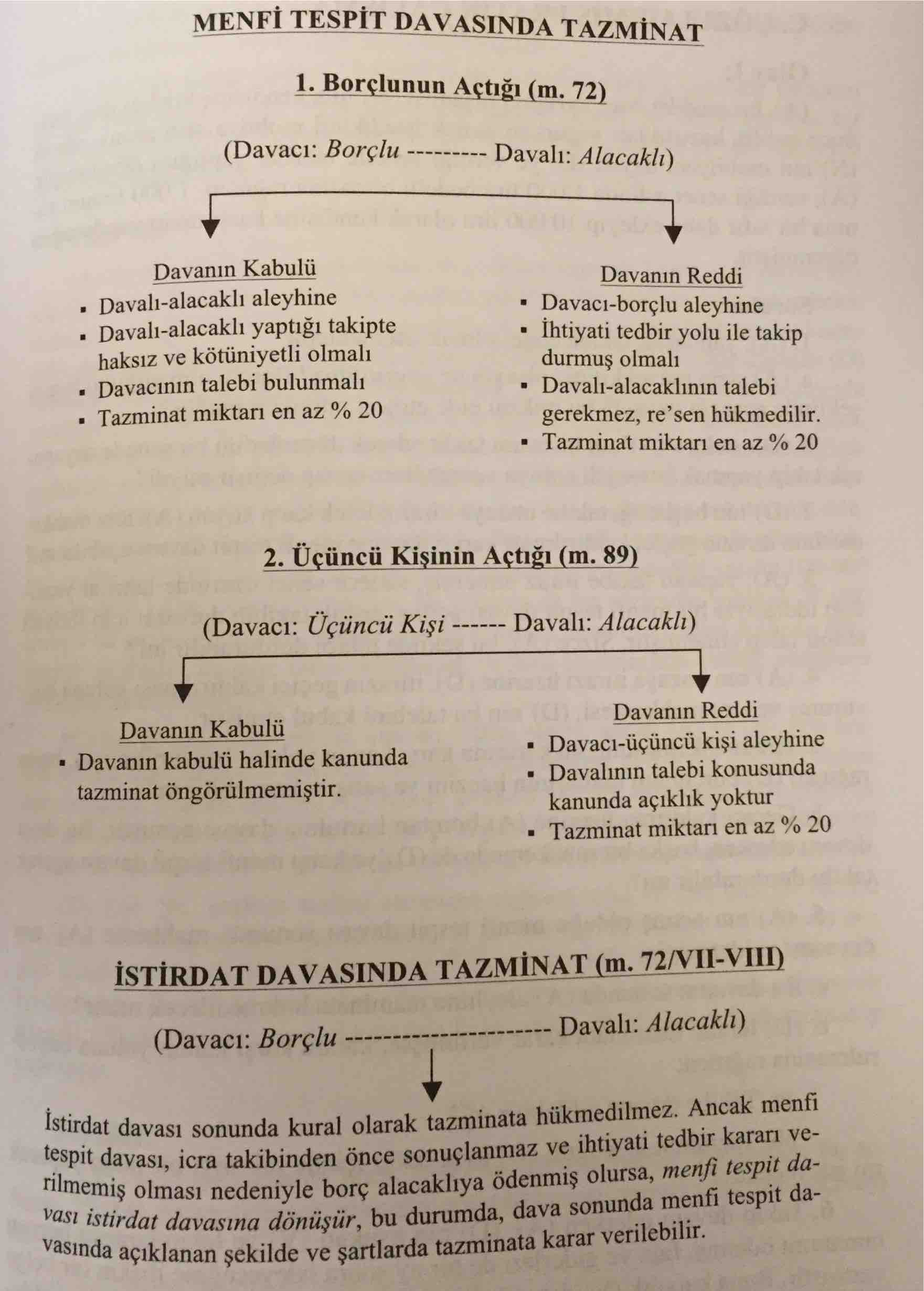 §İCRA TAKİBİNİN İPTAL VE TALİKİ
I. Genel Olarak
Borçlu, gerçekte borçlu ise, takip kesinleştikten sonra, borcunu ödeyebilir. Çünkü takibin kesinleşmesinden sonra takibe karşı koyabilme olanağı çoğu kez kalmamıştır. 
Takibin kesinleşmesinden sonraki devrede, ödenmiş, mehil verilmiş veya zamanaşımına uğramış borç için, alacaklı haksız bir şekilde takibe devam edebilir. İşte bu durum karşısında, borçluya takibi iptal ettirebilme ya da erteleme imkanı tanınmıştır. Öte yandan da, borçlunun bu imkanı kötüye kullanmaması için belirle sınırlamalar getirilmiştir.
Kanun’da iptal ve talik için 3 hal öngörülmüştür. Bunlar; itfa, imhâl ve zamanaşımıdır.
II. Takibin İptal veya Ertelenmesinin (Talikinin) Şartları	A. İtfa
İtfa sebebi ile takibin iptali için üç şartın bulunması gerekir. 
1. Borcun ve tüm fer’ilerinin itfa edilmiş olması. İtfadan maksat sadece ödeme olmayıp, borcu sona erdiren tüm hukuki işlemlerdir. Kısmi itfa varsa, kısmi iptal söz konusu olur.
2. Borç, takibin kesinleşmesinden sonra ödenmiş olmalıdır. 
3. Borçlu, icra dairesi dışında borcunu itfa ettiği hâlde alacaklı takibe devam ederse, takibin iptalini ancak elinde belli belgeler varsa talep edebilecektir. Bu belgeler; alacaklı tarafından verilen imzası noterlikçe onaylı bir belge veya imzası alacaklı tarafından ikrar edilmiş bir senettir. 
Bu şartlar varsa borçlu takibin iptalini, icra takibinin yapıldığı yer icra mahkemesinden, paraların paylaştırması aşamasına kadar isteyebilir (m 72).
B. Süre Verilmesi (İmhal)
Süre verilmesi durumunda takibin ertelenmesi için üç şart aranmaktadır.
1. Alacaklı tarafından borçluya, takibin kesinleşmesinden sonra borcu ifa için ayrıca süre verilmiş olmalıdır.
2. Borçluya süre verildiği alacaklıdan alınan imzası noterlikçe onaylı bir belge veya imzası alacaklı tarafından ikrar edilmiş bir senetle ispat edilmiş olmalıdır.
3. Süre verilmesi nedeniyle erteleme, takibin yapıldığı yerdeki icra mahkemesinden istenecektir. 
İcra mahkemesi borçluya süre verildiği sonucuna varırsa, verilen süre içindeki işlemler geri alınır.
C. Zamanaşımı
İcra takibinin kesinleşmesinden sonra alacağın zamanaşımına uğraması halinde, borçlu her zaman icra mahkemesinden takibin geri bırakılmasını isteyebilir. Bu itiraz süreye bağlı değildir. 
Zamanaşımı sebebi ile takibin geri bırakılması için, alacağın takibin kesinleşmesinden sonra zamanaşımına uğramış olması gerekir. Zamanaşımının dolmuş olduğunu icra memuru kendiliğinden nazara alamayacaktır. 
Borçlunun takibin kesinleşmesinden sonraki devrede alacağın zamanaşımına uğradığını ileri sürecek olursa, 71/1 hükmündeki belgeler aranmaz, 33/a maddesi hükmü uygulanır.  
Eğer alacaklı, zamanaşımının durduğunu veya kesildiğini (TBK m. 153, 154) iddia ediyorsa, bunu ancak resmi belge ile ispat edebilir (TBK m. 71/II).
Alacaklı, icra mahkemesinin geri bırakılması  kararının kesinleştiğinin kendisine tebliğinden itibaren yedi gün içinde zamanaşımının dolmadığını ve alacağını ispat için dava açabilir. Aksi halde icra mahkemesinin alacağın zamanaşımına uğradığına ilişkin kararı kesin hüküm teşkil eder.
A. Takibin İptalinin Sonuçları
İcra mahkemesi takibin iptaline karar verirse, bu kararla takip olduğu yerde durur. Karar kesinleşince, o ana kadar yapılan tüm takip işlemleri iptal edilir.
Bu karar kesin hüküm niteliğinde değildir. 
	B. Takibin Ertelenmesinin Sonuçları
İcra mahkemesi, borçluya süre verildiğini tespit ederse takibin ertelenmesine karar verir. Kararda takibin ne kadar süre için ertelendiği belirtilir. 
Bu karar ile takip durur. Erteleme süresi içinde icra takip işlemi yapılamaz. Bu süreden sonra alacaklının talebi ile davaya devam edilir. Bu süre içinde duran icra takip işlemleridir, taraf takip işlemleri yapılabilir. 
İcra mahkemesi alacağın zamanaşımına uğradığı sonucuna varırsa, icranın geri bırakılmasına, yani ertelenmesine karar verir. Bu kararın kesinleştiğinin kendisine tebliğinden itibaren 7 gün içinde genel mahkemelerde dava açabilir. Eğer bu davayı açmazsa, alacağın zamanaşımına uğradığı hususu kesin hüküm teşkil eder.
§MAL BEYANI
Mal Beyanında Bulunma (m. 74-77)
Takip kesinleşip haciz aşamasına gelindiğinde, borçluya mal beyanında bulunma zorunluluğu getirilmiştir. Alacaklı borçlunun mallarını biliyorsa, haciz yapılabilmesi için onun mal beyanında bulunmasını beklemesi gerekmez.
Takibin başında ödeme emri ile yedi gün içinde itiraz etmeyen ve borcunu da ödemeyen borçlunun aynı süre içinde, mal beyanında bulunması; bulunmazsa tazyik edileceği, mal beyanında bulunmaz ya da gerçeğe aykırı beyanda bulunursa ayrıca hapisle cezalandırılacağı ihtarı bildirilir.
Borçlu, mal beyanında tüm malvarlığını değil, borca yeter malvarlığını bildirmek zorundadır. Borçlunun hiç malı olmasa ya da sadece haczi kabil olmayan malları bulunsa dahi bu durumu mal beyanında bildirmesi gerekir (m. 74).
Mal beyanında bulunma süresi ödeme emrinin tebliğinden itibaren yedi gündür (m. 60/II,b.4- Kambiyo senetlerine dayanan takipte on gündür). 
Borçlu mal beyanını yazılı veya sözlü olarak icra dairesine bildirmelidir. 
 Borçlu süresinde ödeme emrine itiraz ederse, itirazın kaldırılması veya iptaline kadar mal beyanında bulunmak zorunda değildir. Ancak, aleyhine bu kararların verilmesi durumunda, kararların tefhim veya tebliğinden itibaren üç gün içinde mal beyanında bulunmalıdır (m. 75).
Mal Beyanında BulunmamaA. Mal Beyanında Bulununcaya Kadar Hapisle Tazyik (m. 76)
	Süresinde mal beyanında bulunmayan borçlu, alacaklının talebi üzerine beyanda bulununcaya kadar icra mahkemesi hakimi tarafından bir defaya mahsus olmak üzere hapisle tazyik olunur. 
Bu hapse takip içinde bir kere karar verilir ve süresi üç ayı geçemez.
Tazyik hapsinin borçluya gönderilen ödeme emrinde ihtar edilmiş olması gerekir. 
Borçlu, süresinden sonra olsa dahi mal beyanında bulunursa tazyik hapsi uygulanmaz. 
			Mal Beyanına İlişkin Yaptırımlar
Gerçeğe Aykırı Mal Beyanında Bulunma Suçu (M.338)
Sonradan Kazanılan Mal ve Gelirde Meydana Gelen Artışın Bildirilmemesi (m.77)
Mal Beyanında Bulununcaya
Kadar Hapisle Tazyik
m. 76
B. Hiç Mal Beyanında Bulunmama ve Süresinden Sonra Mal Beyanında Bulunma

İİK m. 337/1 hükmüne göre, mal beyanında bulunmayan borçlunun 76. maddeye göre hapisle tazyik edilmesi yanında ayrıca cezalandırılması öngörülmüş idi. 
Bu hükme karşı, Anayasa Mahkemesi oybirliği ile 28/02/2008 tarihli ve E. 2006/71, K. 2008/69 sayılı Kararı ile madde metni iptal etmiştir.
(RG. 16.4.2008, S. 26849)
Gerçeğe Aykırı Mal Beyanında Bulunma
5358 sayılı Kanunla değişik İİK 38. maddesi; 
“Bu Kanuna göre istenen beyanı, hakikate aykırı surette yapan kimse, alacaklının şikâyeti üzerine, üç aydan bir yıla kadar hapis cezası ile cezalandırılır.
Hakkında aciz vesikası alınmış borçlu, asgari ücretin üstünde bir geçim sürdürdüğü, aciz vesikası hamili alacaklının alacağının aciz vesikasına bağlanmasından en geç beş sene içinde müracaatı üzerine sabit olursa, asgari ücretin üstünde kalan gelirlerinden icra tetkik merciinin dörtte birden az olmamak üzere tespit edeceği kısmını merci kararının kesinleşmesinden itibaren en geç bir ay içinde ve aciz vesikasındaki borcun ödenmesine kadar her ay icra dairesine yatırmaya mecburdur. Bu mükellefiyeti yerine getirmeyen borçlu hakkında bir yıla kadar tazyik hapsine karar verilir. Hapsin tatbikine başlandıktan sonra borçlu borcun tamamını veya o tarihe kadar icra veznesine yatırmak zorunda olduğu meblağı öderse tahliye edilir; ödemelerini tekrar keserse, hakkında tazyik hapsine yeniden karar verilir. Ancak, bir borçtan dolayı tazyik hapsinin süresi bir yılı geçemez.
Borçlunun nafaka borçluları dahil üçüncü şahıstan yardım görmesi, asgari ücretin üstünde eline geçen para ve menfaatlerin icra mahkemesi kararı ile belirlenecek kısmını, icra veznesine yatırmak mükellefiyetini ortadan kaldırmaz.
İkinci fıkradaki hükmün tatbikini birden fazla aciz vesikası hamili alacaklı talep etmiş ise, bunlar talep tarihi sırasıyla öncelik hakkını haizdir.”
Borçlunun Mal Beyanından Sonra Kazandığı Malları ve Gelirlerindeki Artışları Bildirmesi
5237 sayılı TCK sistemine uyum sağlaması açısından değişen İİK 339. maddesi ile düzenlenmiştir. 
Ayrıca, İİK m. 77 uyarınca, mal beyanında bulunurken hiç malı olmadığını veya yeterli malı olmadığını bildiren borçlu, sonradan kazandığı malları ve gelir artışlarını bildirmelidir. Aksi halde on gün disiplin hapsi ile cezalandırılır. Bu malları elinden çıkarırsa, bir aya kadar cezalandırılır. 
İİK m. 339: “Sonradan kazandığı malları veya kazancında ve gelirinde vaki tezayütleri bu Kanun mucibince bildirmeye mecbur olan borçlu makbul bir mazereti olmaksızın yedi gün içinde icra dairesine taahhütlü mektupla veya şifahi surette bildirmezse ve bu mal veya kazancı asıl veya bedel itibariyle mevcut olduğu takdirde, on gün; mal veya kazancını asıl veya bedel itibariyle makbul bir sebep olmaksızın elden çıkarmışsa, bir aya kadar disiplin hapsi ile cezalandırılır.
Bu cezalara alacaklının şikâyeti üzerine karar verilir. Kişi, icra takibine konu olan borcu tamamen ödediği takdirde, bu ceza düşer.”
§ HACİZ
I. Genel Olarak
Haciz, kural olarak kesinleşmiş bir icra takibinin konusu olan belli bir para alacağının ödenmesini sağlamak için bu yolda talepte bulunan alacaklı lehine, söz konusu alacağı karşılayacak miktar ve değerdeki borçluya ait mal ve haklara icra dairesi tarafından hukuken el konulmasıdır.
Haczin Türleri
İhtiyati Haciz
Geçici Haciz
Kesin Haciz
Esasen hacizden bahsedildiğinde kesin haciz söz konusudur. Yukarıda verilen tanım kesin haczin tanımıdır. Kural olarak alacaklının veya alacaklıların alacakları karşılanıncaya kadar borçlunun malları haczedilir. Ancak bazen yapılan haciz alacağı karşılamadığında yeni hacizler yapılır. Kesin haciz kapsamında, kanunda iki tür haciz belirtilmiştir:
Tamamlama Haczi (m. 139): İcra müdürünün daha önce haczettiği malların kıymetinde yanılması veya düşük bedelle satılması nedeniyle alacaklı veya alacaklılar tatmin edilemediği için, icra müdürünün re’sen borçlunun başka mallarını haczetmesidir. 
İlave Haciz (m. 100/II): Hacze başka alacaklıların alacaklıların iştirak etmeleri sonucu, daha önce bir alacaklıiçin haczedilmiş olan malların bütün alacaklıların alacaklarını karşılamaması sebebiyle, bir veya bir kaç alacaklının talebi üzerine yapılan hacizdir.
Haczin Türleri
Kesin Haciz
İhtiyati Haciz
Geçici Haciz (m. 69/I)

İtirazın geçici kaldırılması  kararı verilmesi durumunda alacaklı geçici haciz isteyebilir. Geçici haciz, kesin haciz hükümlerine göre yapılır, ancak geçici haciz sahibi alacaklı satış talebinde bulunamaz. Geçici haciz, ihtiyati hacizden farklıdır.  Yalnız itirazın geçici kaldırılması hali için öngörülmüştür. Oysa ihtiyati haczin geçici hukuki koruma önlemi olarak kapsamı daha geniştir.
Haczin Türleri
Kesin Haciz
Geçici Haciz
İhtiyati Haciz (m. 69/I)

İhtiyati haciz, para alacaklarına ilişkin mevcut veya müstakbel bir takibin sonucunun güvence altına alınması için, mahkeme kararı ile borçlunun malvarlığına el konulmasını sağlayan geçici bir hukuki korumadır. İhtiyati haciz, geçici haciz gibi, kanunda belirtilen özel hükümler dışında, kural olarak kesin haciz hükümlerine göre yapılır, ancak ihtiyati haciz koyduran alacaklı da satış isteyemez.
II. Haciz Talebi
Takibin kesinleşmesinden sonra icra dairesi kendiliğinden haczi uygulayamaz, alacaklının talebi gerekir. Vekille temsil ediliyorsa vekil de haczi talep edebilir.
Alacaklı bu talebiyle birlikte haciz için gerekli giderleri ödemelidir. Haciz talep edebilmek için borçlunun mal beyanında bulunması şart değildir (m. 78/I). 
Alacaklı, ödeme emrinin tebliğinden itibaren bir yıl içinde haciz istemelidir. Kanunda belirtilen durumlarda süreler işlemez (m. 78/II).
Takibin kesinleşmesinden sonra alacaklı, yazılı veya tutanağa geçirilmek üzere sözlü olarak icra dairesinden haciz ister.  
Süresinde haciz istenmezse, takip dosyası işlemden kaldırılır (m. 78/IV). Alacaklı gerekli harç ve giderleri yatırıp borçluya da tebliğ edilerek haciz talebini yenileyebilir (m. 78/V).
III. Haczin Yapılması
	A. Yetkili İcra Dairesi
Hacizde yetkili icra dairesi kural olarak, takibin yapıldığı yer icra dairesi yetkilidir.
Haczedilecek olan mallar takibin yapıldığı yer icra dairesinin bulunduğu yerden başka yerde bulunması halinde yetkili icra dairesi, malın bulunduğu yer icra dairesine haciz için istinabe eder. Bu halde hacizle ilgili şikayetler, istinabe olunan icra dairesinin tabi bulunduğu icra mahkemesince çözümlenir (m. 79/II).
İcra dairesinin yetkisi kesindir. Taraflar itiraz etmese bile yetki hususu kendiliğinden göz önünde tutulur. 
Üçüncü kişilerdeki hak ve alacaklar için genel kural uygulanmaz. İİK m. 89 uygulanır.
Maaş ve ücret hacizleri için ise, m. 355 – 356 uygulanır.
Aynı şekilde, resmi sicile kayıtlı malların haczi, takibin yapıldığı icra dairesince, kaydına işletilmek suretiyle doğrudan da yapılabilir.
B. İcra Dairesinin Haczi Yerine Getirmesi
 İcra müdürü, haciz talebinden üç gün içinde haczi yapmalıdır. Ancak bu süreden sonra yapılan haciz de geçerlidir. Kabul edilebilir bir sebep olmadan haczin geç yapılmasından dolayı icra memurunun kusuru dolayısı ile Devletin sorumluluğu yoluna gidilebilir.
Haczin yapılmasına ilişkin olarak tatil ve talik halleri dikkate alınmalıdır. 
Borçlu haciz sırasında haczin yapıldığı yerde ise huzurunda yapılır. Borçlu haczin yapıldığı bulunduğu yerde bulunmaz ve hemen bulundurulması mümkün olmazsa haciz, gıyabında yapılır. Haczin önceden borçluya bildirilmesi gerekli değildir.
Borçlu haciz esnasında borcunu öderse haciz yapılmaz. Bunun dışında borçlunun hacze engel olması mümkün değildir. 
Haczi yapan memur, haczettiği malın kıymetini takdir eder (m.87). Kıymet takdirine göre sadece borcu karşılayan mallar haczedilir. 
Haczi yapan memur, borçlunun üzerinde para, kıymetli evrak, altın veya gümüş veya diğer kıymetli şeyleri sakladığını anlar ve borçlu bunları vermekten kaçınırsa, icra memuru borçlunun mallarına veya şahsına karşı kuvvet kullanabilir.  Zor kullanma hususunda bütün kolluk kuvvetleri icra memurunun yazılı müracaatı üzerine kendisine muavenet ve emirlerini ifa etmekle mükelleftirler. Köylerde haczi yapan memurun emirlerini muhtarlar da ifaya mecburdurlar. (m.81, m. 357)
Haciz Tutanağı
İcra memuru taşınır taşınmaz malların haczi söz konusu olduğunda mahallinde bir haciz tutanağı tutar. Tutanağın içeriği İİK m. 102’de belirtilmiştir. 
Bu tutanak borçlunun haczi kabil hiç malı bulunmazsa kesin aciz belgesi, haczedilen mallar alacağı karşılamaya yetmezse geçici aciz belgesi hükmündedir.
İcra dairesi tutanağı tebliğ etmek zorunda olmamakla birlikte, haciz sırasında hazır bulunmayan ve adlarına Tebligat Kanunu hükümlerince tebligata ehil kimse bulunmayan alacaklı veya borçluya tutanağı üç gün içinde incelemeleri için davetiye gönderir. Uygulamada buna 103 davetiyesi denir. 
Davetiye gönderilmese de haciz geçerlidir. Alacaklı davetiyeyi almadan satış talep edebilir ama borçluya davetiye gönderilmeden satış yapılamaz. 
Haciz istinabe yolu ile yapılsa da, şayet alacaklı veya borçlu davetiyeyi gönderen icra dairesinin yetki çevresi dışında ise, üç günlük süre HMK m. 90’a göre uzatılır.
IV. HACZEDİLEMEYEN MAL VE HAKLAR
A. Genel Olarak
Bazı sosyal düşüncelerle, borçluya ait bazı malvarlığı değerlerinin tamamen veya kısmen haczi mümkün değildir. Ayrıca, maddî hukuk bakımından başkasına devri mümkün olmayan mal ve hakların haczi de söz konusu olmaz. Örneğin, şahsa sıkı sıkıya bağlı haklar, manevî tazminat talepleri. 
Haczedilmezlik külli ve cüz’i icrada geçerlidir.
Haczedilmezlikten feragat, önceden mümkün değildir; ancak, hacizden sonra şikâyet yoluna başvurmayarak veya açıkça mümkündür. Fakat feragat sadece o alacaklı bakımından hüküm ifade eder.
Haczedilmezlik konusunda yetki icra müdürünündür. Ancak, Yargıtay mesken hacizlerinde bu konuda bir yetkinin olmadığını icra müdürünün haczi yapması gerektiğin belirtmektedir.
Haczedilmezlik konusundaki şikâyet süresi 7 gündür. Ancak devlet malları, borçlu için çok gerekli eşyanın haczinde gibi konularda kamu düzeni sebebiyle süresiz şikâyet söz konusudur.
B. Tamamen Haczedilmeyen Mal ve Haklar
Haczedilmeyen mal ve haklar öncelikle maddi hukuktan kaynaklanmaktadır. Maddi hukuka göre başkasına devri yasak olan mal ve haklar haczedilemez. 
Bunun dışında haczedilemeyen mal ve haklar asıl olarak İİK m. 82’de sayılmıştır. Sınırlı olarak sayılan bu haklar genişletilmez. 
82. maddede tahdidi olarak sayılan haczi caiz olmayan mal ve haklar şunlardır;
1. Devlet malları ile mahsus kanunlarında haczi caiz olmadığı gösterilen mallar, 
2. Ekonomik faaliyeti, sermayesinden ziyade bedenî çalışmasına dayanan borçlunun mesleğini sürdürebilmesi için gerekli olan her türlü eşya,
3. Para, kıymetli evrak, altın, gümüş, değerli taş, antika veya süs eşyası gibi kıymetli şeyler hariç olmak üzere, borçlu ve aynı çatı altında yaşayan aile bireyleri için lüzumlu eşya; aynı amaçla kullanılan eşyanın birden fazla olması durumunda bunlardan biri, 
4. Borçlu çiftçi ise kendisinin ve ailesinin geçimi için zaruri olan arazi ve çift hayvanları ve nakil vasıtaları ve diğer eklenti ve ziraat aletleri; değilse, sanat ve mesleki için lüzumlu olan alet ve edevat ve kitapları ve arabacı, kayıkçı, hamal gibi küçük nakliye erbabının geçimlerini temin eden nakil vasıtaları, 
5. Borçlu ve ailesinin idareleri için lüzumlu ise borçlunun tercih edeceği bir süt veren mandası veya ineği veyahut üç keçi veya koyunu ve bunların üç aylık yem ve yataklıkları, 
6. Borçlunun ve ailesinin iki aylık yiyecek ve yakacakları ve borçlu çiftçi ise gelecek mahsül için lazım olan tohumluğu, 
7. Borçlu bağ, bahçe veya meyve veya sebze yetiştiricisi ise kendisinin ve ailesinin geçimi için zaruri olan bağ bahçe ve bu sanat için lüzumlu bulunan alet ve edevat, 
Geçimi hayvan yetiştirmeye münhasır olan borçlunun kendisi ve ailesinin maişetleri için zaruri olan miktarı ve bu hayvanların üç aylık yem ve yataklıkları,
8. Borçlar Kanununun 510 uncu maddesi mucibince haczolunmamak üzere tesis edilmiş olan kaydı hayatla iratlar, 
9. Memleketin ordu ve zabıta hizmetlerinde malül olanlara bağlanan emeklilik maaşları ile bu hizmetlerden birinin ifası sebebiyle ailelerine bağlanan maaşlar ve ordunun hava ve denizaltı mensuplarına verilen uçuş ve dalış tazminat ve ikramiyeleri, Askeri malüllerle, şehit yetimlerine verilen terfi zammı ve 1485 numaralı kanun hükmüne göre verilen inhisar beyiye hisseleri, 
10. Bir muavenet sandığı veya cemiyeti tarafından hastalık, zaruret ve ölüm gibi hallerde bağlanan maaşlar, 
11. Vücut veya sıhhat üzerine ika edilen zararlar için tazminat olarak mutazarrırın kendisine veya ailesine toptan veya irat şeklinde verilen veya verilmesi lazım gelen paralar, 
12. Borçlunun haline münasip evi, 
13. Öğrenci bursları. 
Medeni Kanunun 807 nci maddesi hükmü saklıdır. 2, 3, 4, 5, 7 ve 12 numaralı bendlerdeki istisna, borcun bu eşya bedelinden doğmaması haline munhasırdır. Birinci fıkranın (2), (4), (7) ve (12) numaralı bentlerinde sayılan malların kıymetinin fazla olması durumunda, bedelinden haline münasip bir kısmı, ihtiyacını karşılayabilmesi amacıyla borçluya bırakılmak üzere haczedilerek satılır. İcra memuru, haczi talep edilen mal veya hakların haczinin caiz olup olmadığını değerlendirir ve talebin kabulüne veya reddine karar verir.
Tamamen haczedilemeyen mal ve haklara ilişkin bazı başka kanunlardaki  düzenlemelere örnekler:
Hayvanları Koruma Kanunu m. 5 (evcil hayvanların haczi)
Telgraf ve Telefon Kanunu Ek m. 25 (abone kullanım hakkı)
Elektronik Haberleşme Kanunu m. 34 (internet alan adları, frekans, numara ve hat kullanımı)
SSK ve Bağ-Kur Kanunu’na göre bağlanan gelir ve aylıklar
TTK m. 892 (yola çıkmaya hazır gemiler)

Yargıtay, 82. maddeye aykırı şekilde yapılan hacizlere karşı şikayetin kural olarak yedi günlük süreye tabi olduğunu ifade etmektedir. Ancak devlet mallarının haczedilemeyeceğine ilişkin şikayetlerin süreye tabi olmadığını kabul etmek gerekir.
C. Kısmen Haczedilemeyen Mal ve Haklar

Genel olarak m. 83’te düzenlenmiştir. Burada ücretler genel olarak gelir kaynağı şeklinde anlaşılabilir. 
5510 s. SSGSSK m. 93’e göre, gelir, aylık ve ödenekler; 88. maddeye göre takip ve tahsili gereken alacaklar ile nafaka borçları dışında haczedilemez. Buna göre emeklilerin aylık ve ödenekleri borçlunun muvafakatı olmadıkça haczedilemez.
83. maddeye göre borçlunun gelirinin en az dörtte biri her halükarda haczedilir, bu asgari kesintidir. Azami kesinti halinde daha sonraki alacaklıların hacze katılmaları söz konusu olmaz. 
Borçlunun geliri arttıkça haczedilen miktar da artacaktır. 
İşçi ücretlerinin en fazla dörtte biri haczedilebilir (İş Kanunu m. 35).
Ücret hacizleri hakkında m. 355 ve 356’ya uygun davranılmalıdır.
İntifa hakkı da, borçlunun kendisinin ve ailesinin geçimi için lüzumlu miktar düşüldükten sonra haczedilebilir. Ancak şahsa bağlı intifa hakları haczedilemez.
V. HACZİN KONUSU
A. Genel Olarak
Haczin konusunu borçlunun haczi kabil taşınır ve taşınmaz malları ile üçüncü kişilerdeki alacakları ve diğer parasal malvarlığı değerleri oluşturur.
Borçlunun tüm malvarlığı değil, kıymet takdirine göre, sadece borcu, fer’ileriyle karşılayan mallar haczedilir (m. 85/I).  Daha fazlası haczedilemez.
Haciz yaparken, taraf menfaatlerinin dengelenmesi gerekir (m. 85/VI). Bu nedenle hacizde belirli bir sıraya uyulması gerekir ki, buna “hacizde tertip” denir. 
Haciz sırasında, öncelikle çekimesiz mallar, çekişmesiz mallarda önce taşınırlar, sonra taşınmazlar haczedilir. Ancak çekişmesiz mallardan sonra alacak karşılanacak kadar haciz yapılamamışsa çekişmeli mallar haczedilir.
Hacizde tertip (sıra) hükümlerine uygun davranılmalıdır (m. 85/II, c. 2). 
Geliri, muhafaza ve paraya çevirme giderlerini karşılamayacak olan şeyler haczedilmez (m. 85/V).
B. Taşınır Malların Haczi
Taşınır malların haczinde ikili bir ayrım yapmak gerekir. 
Haczedilen taşınır mallar, kanunda belirtilen kıymetli şeylerden ise, bunların haczinden sonra fiilen icra dairesi tarafından muhafaza altına alınması gerekir (m. 88/I). İcra dairesi de bunları 9. maddeye göre tevdi eder (Yön. m. 35, 94, 8/III). Kıymetli şeylere icra dairesince el konulmuş olması bunların haczi için geçerlilik şartıdır. 
Kıymetli şeylerin dışında haczedilen diğer taşınır mallara mutlaka icra müdürü tarafından fiilen el konulması gerekmez, hukuken el konulmuş, haczedilmiş olması yeterlidir. Bu malların alacaklının rızası ile istenildiği zaman verilmek şartı ile hacizden sonra geçici olarak borçluda bırakılabilir. Alcaklı razı olmazsa ve giderini de peşin öderse, bu mallar uygun bir yerde muhafaza altına alınır ve yediemine teslim edilir.
Değişiklikten sonra m. 88/II, c. 3’deki hüküm, zilyetlik ve mülkiyet hükümlerine aykırı yanlış yoruma ve uygulamaya elverişlidir. Bu sebeple dikkatli olmak gerekir.
Türkiye’nin taraf olduğu uluslararası andlaşma hükümleri saklı kalmak kaydıyla, yabancı devlet başkanı, parlamento başkanı, hükümet başkanı veya hükümet üyelerini taşıyan ulaşım araçları bu kişiler Türkiye’de bulundukları sürece, muhafaza altına alınamaz ve yediemine bırakılamaz (m. 88/III).
İcra dairesi üçüncü şahsa rehnedilmiş malları da muhafaza altına alabilir. Ticari işletme rehni kapsamında taşınırlar ise icra dairesince satılmalarına karar verilmesinden sonra muhafaza altına alınabilir. Bu mallar paraya çevrilmedikçe geri verilir. 
Haczedilen mallar, Adalet Bakanlığı tarafından yetki verilen gerçek veya tüzel kişilere ait lisanslı yediemin depolarında muhafaza edilir.
İcra dairesi, depo ve garajlarda ve yediemin olarak kendisine haczedilen malın bırakılmış olduğu içincü kişilerde saklanıp da hukuken artık muhafazasına gerek kalmayan malı, vereceği süre içerisinde geri almasını ilgililere re’sen bildirir. Verilen süre içinde eşya geri alınmazsa icra müdürü icra mahkemesi kararı ile taşınır malın satışına ilişkin hükümlere göre bunları satar ve elde edilen miktardan muhafaza giderleri ödenir.
C. Taşınmaz Malların Haczi
		1. Genel Olarak

Taşınmaz malların haczinin de taşınmazın bulunduğu yerde yapılması gerekir. İcra Dairesi, taşınmazın haczi tapu siciline bildirir (m. 91, 102/II). Haciz siciline şerh verilir. Tapuya verilen haciz şerhi, daha sonra hak kazanacak olanlara karşı ileri sürülebilir (m. 91/I; MK m.1010/I, b. 2; MK m. 1020/III). Ancak haciz, taşınmaz mal üzerinde mevcut hak sahibi olanların haklarına zarar vermez (m. 84/II, MK m. 862, 863).
İcra dairesi taşınmaz kendisine rehnedilmiş olanlarla, kiracılara da haczi bildirir (m. 92/II) ve kiracıların bundan sonra ödemeleri icra dairesine yapmaları emrolunur (m. 92/III, c. 2). İcra müdürü taşınmazın idare ve işletmesi için gerekli gördüğü tedbirleri de alır (m. 92/III, 93).
Kanunda belirtilen istisnalar saklı kalmak kaydıyla (MK m. 862), ipotek akit tablosunda sayılı teferruatlar taşınmazdan ayrı haczedilemezler (m. 83/c). 
Ayrıca taşınmaz malın haczi onun hasılat ve menfaatlerine de şamildir (m. 92/I). Bu konuda yetişmemiş mahsullere ilişkin özel hüküm dikkate alınmalıdır (m. 84); ayrıca mahsuller yetişmeden önce borçlunun muvafakatı olmadan satılamaz (m. 102).
Taşınmazın haczi onun bütünleyici parçaları ile eklentilerini de kapsar. Ancak eklenti asıldan ayrılması mümkün olduğundan ayrı olarak da haczedilebilir.
2. Yetişmemiş Mahsullerin Haczi
Yetişmemiş mahsuller de taşınmazın ayrılmaz parçası olduğundan taşınmazla birlikte haczedilir. Ancak 84. madde buna bir istisna getirmiştir.
Yetişmemiş mahsuller yetiştikleri topraktan ayrı olarak haczedilir. Bu durum, taşınmazın ayrı kişiye ait olmasında uygulayabileceği gibi, aynı kişiye ait olması halinde de uygulanır. Ancak taşınmaz aynı kişiye aitse taşınmaz haczedildiğinde ayrıca belirtilmese de mahsul birlikte haczedilmiş sayılır. 
Bu şekilde haciz ancak belirli bir dönem için mümkündür (m. 84, c.4). 
Haczedilen yetişmemiş mahsuller yetişmeden önce borçlunun muvafakati olmadan satılamaz (m. 112/II).
D. İntifa Hakkı ve Hisse Haczi

Borçlunun başkasına devri mümkün olan intifa hakkının kısmen haczi mümkündür (m. 83). İntifa hakkında haczin konusu, o şeyin mülkiyeti değil, intifa konusu olan, hasılat, temettü, semere ve kiralardır. 
Şahsi intifa hakları devredilemediği için haczedilemez.
Hisse (pay) haczinde ise, şirket hissesinin haczi ile elbirliği mülkiyet payının (MK m. 701 vd.) haczi kanunda düzenlenmiştir (m. 94). 
Paylı mülkiyet de ise (MK m. 688 vd.) payın yalnız başına haczi mümkündür. 
Şirket hissesinin haczinden maksat bir hisse senedine bağlı olmayan şirket hisseleridir. Borçlunun elinde bir hisse senedi bulunuyorsa bu, taşınır hükümlerine göre haczedilir (m. 88/I).
Kanunda, borçluya ait aynî hakların tescilini isteme yetkisinin alacaklıya verilmesi (m. 94/II) hususu ile borçlunun zilyedi olduğu bir taşınmazın tescilini dava etme yetkisinin alacaklıya verilmesi hususu da ayrıca düzenlenmiştir (m. 94/III).
E. Borçlunun Üçüncü Kişilerdeki Mal ve Alacaklarının Haczi
		1. Birinci Haciz İhbarnamesi
		2. İkinci Haciz İhbarnamesi
		3. Bildirim
Borçlunun üçüncü kişideki alacağı hamiline ait bir senede veya poliçe ve sair cirosu kabil bir kıymetli evraka dayanmakta ise, bu kıymetli evrak taşınırlar gibi haczedilir.
Buna karşılık, borçlunun alacağı kıymetli evraka bağlı değil ise bu alacağın haczi 89. maddede özel olarak düzenlenmiştir. 
Borçlunun üçüncü kişilerdeki alacağının mevcut olması gerekir. Müstakbel alacaklar mevcut bir hukuki ilişkiye dayanıyorsa bu şekilde haczedilebilir. 
Borçlunun tüzel kişiliği yoksa haciz ihbarnamesi gönderilemez. Tüzel kişiliği olmayan toplulukların malları haciz müzekkeresi gönderilerek haczedilebilir.
İcra müdürü, alacaklının talebi ile borçlunun üçüncü kişilerdeki alacağını haczedip bunu haciz tutanağına geçirir ve borçluya bildirir, böylece borçlunun üçüncü kişilerdeki alacağı haczedilmiş olur. Bu hususlar alacak için muhafaza tedbiri niteliğindedir.
	I. AŞAMA- BİRİNCİ HACİZ İHBARNAMESİ GÖNDERİLMESİ
Borçlunun üçüncü kişideki alacağının haczine karar verilmesi üzerine üçüncü kişiye haciz ihbarnamesi gönderilir. Bu haciz ihbarnamesi ile üçüncü kişiye takip borçlusunun kendisinden olan alacağının haczedildiğini, bundan böyle borcunu ancak icra dairesine ödeyebileceğini, borçluya borcu yoksa bunu yedi gün içinde ihbarı gönderen ya da o yer icra dairesine gönderilmek üzere başka yer icra dairesine yazılı yada sözlü olarak bildirmesi gerektiği aksi halde borç zimmetinde sayılacağı bildirilir. 
	Bunun üzerine üçüncü kişi; 

Haciz ihbarnamesine itiraz edilmesi        Haciz ihbarnamesine itiraz edilmemesi                 Borcun kabulü
Bu itirazla takip borçlusuna borcu bulunmadığını veya bu borcu daha önce ödediğini vs. sebepleri belirtir. Üçüncü kişinin bu beyanının yalan olduğuna inanan alacaklı üçüncü kişinin cezalandırılması ve tazminata mahkum edilmesi için icra mahkemesine başvurabilir.
Üçüncü kişi haciz ihbarnamesine itiraz etmezse, kendisinden istenen alacağı kabul etmiş sayılır.  Bu durumda ikinci haciz ihbarnamesi gönderilecektir.
Üçüncü kişi borçlu olduğunu icra dairesine bildirirse, borcunu icra dairesine ödemek zorundadır, aksi halde icra dairesi üçüncü kişinin mallarını haczeder, satar ve bedelinden alacağını tahsil eder.
II. AŞAMA- İKİNCİ HACİZ İHBARNAMESİ GÖNDERİLMESİ

Üçüncü kişi itiraz etmediği için takip borçlusuna borçlu olduğu kabul edilir ve ikinci haciz ihbarnamesi gönderilir. Üçüncü kişiye gönderilen bu ikinci haciz ihbarnamesinde, bu ihbarnamenin tebliğinden itibaren yedi gün içinde birinci haciz ihbarnamesinde belirtilen sebeplere dayanarak itiraz edebileceği belirtilir ve itiraz etmediği takdirde zimmetinde sayılan borcu icra dairesine ödemesi veya yedinde sayılan taşınır malı teslim etmesi istenir. 
	Bu durumda üçüncü kişi iki şekilde davranabilir:


İkinci haciz ihbarnamesine İtiraz Edilmesi       İkinci haciz ihbarnamesine itiraz edilmemesi
İkinci haciz ihbarnamesine itiraz edildiği takdirde, yukarıda birinci haciz ihbarnamesinde itiraz edilmesi halinde belirtilen sonuçlar gerçekleşir. Takip alacaklısı cevabın gerçeğe aykırı olduğu fikrinde ise, 89/4 uyarınca cezalandırılmasını (m. 338’e göre- üç aylık hak düşürücü süre içinde) ve ayrıca genel hükümlere göre tazminata (zamanaşımı TBK m. 72 ye göre ) mahkum edilmesini takibin yapıldığı yer icra mahkemesinden isteyebilir.
İtiraz etmeyen borçlu iki şekilde davranabilir:
Üçüncü Kişinin Borcu Ödemesi
İtiraz etmez ve yedi gün içinde borcu icra dairesine öderse prosedür sona erdirilir.
Üçüncü Kişi Borcu Ödememesi
Bu durumda kendisine BİLDİRİM yapılır. (Üçüncü haciz ihbarnamesi)
III. AŞAMA- BİLDİRİM YAPILMASI (ÜÇÜNCÜ HACİZ İHBARNAMESİ)
İkinci haciz ihbarnamesine itiraz etmeyen ve borcu da ödemeyen üçüncü kişiye bir bildirim daha yapılır. Bu bildirimde üçüncü kişiye, on beş gün içinde parayı icra dairesine ödemesi ya da aynı süre içerisinde icra takibinin yapıldığı ya da yerleşim yerinin bulunduğu yer mahkemesinde menfi tespit davası açması; aksi takdirde, borcu ödemeye zorlanacağı belirtilir. 
		  Bu durumda üçüncü kişi iki şekilde davranabilir:
Üçüncü Kişinin Menfi Tespit Davası Açması
Üçüncü kişi, süresinde alacaklıya karşı borcu olmadığının tespiti için menfi tespit davası açar ve açtığına dair belgeyi bildirimin yapıldığı tarihten yirmi gün içinde icra dairesine verirse, ödemeye zorlanamaz ve cebri icra işlemleri dava sonucu kesinleşene kadar durur.
Üçüncü Kişinin Menfi Tespit Davası Açmaması
Süresinde menfi tespit davası açmaz ve zimmetindeki parayı ödemezse, borca yetecek malı haczedilip, satılır ve alacaklının alacağı ödenir.
Davanın üçüncü kişi lehine sonuçlanması
Üçüncü kişi zimmetinde sayılan borcu öde-
mekten kurtulur, ancak lehine tazminata hükmedilmez.
Davanın Üçüncü Kişi Aleyhine Sonuçlanması
Mahkeme üçüncü kişiyi kendiliğinden alacağın %20‘sinden aşağı olmamak üzere tazminata mahkum eder. üçüncü kişi, davayı kaybetmesine rağmen zimmetinde sayılan borcu ödemezse, borcu nispetinde malları haczedilir, satılır ve alacaklının alacağı ödenir.
I. HACİZ İHBARNAMESİ GÖNDERİLMESİ
İhbarnameye İtiraz Edilmesi
Borcun Kabulü
İhbarnameye İtiraz Edilmemesi
Ceza ve Tazminat Davası
II. HACİZ İHBARNAMESİ GÖNDERİLMESİ
İhbarnameye İtiraz Edilmemesi
İhbarnameye İtiraz Edilmesi
Borcun Ödenmemesi
Borcun Ödenmesi
BİLDİRİM
Menfi Tespit Davası Açılmaması
Menfi Tespit Davası Açılması
Borcun Ödenmemesi
Alacaklı Lehine Sonuçlanması
3. Kişi Lehine Sonuçlanması
Borcun Ödenmesi
VI. HACZİN ETKİSİ
ALACAKLI(LAR) BAKIMINDAN
Alacaklı satış isteyebilir (m. 106) ve alacağını satış bedelinden alır (m. 138/II). Bunun sonucunda alacaklının takip hukuku bakımından bir hakkı doğar. Ancak bu hak, ayni bir hak değildir.
Şartları oluştuğunda diğer alacaklılar da hacze iştirak edebilirler (m. 100 – 101).
BORÇLU BAKIMINDAN
Borçlunun tasarruf yetkisi sınırlanır (m. 91/I). Taşınmaz üzerinde borçlu alacalı ve icra müdürünün izni olmadan da tasarrufta bulunabilir. Ancak yeni hak sahiplerinin hakları daha sonra gelir. Taşınırlar için etkisi ayrıca m. 86’da düzenlenmiştir.
Borçlunun izinsiz tasarrufunun yaptırımı söz konusudur. Önceden kanunda bulunan m. 336/a ile ayrı bir suç olarak düzenlenmişti. Ancak yeni TCK ile uyumlu olmadığı ve kaldırılması halinde uygulamada boşluk doğurmayacağı için 31.05.2005 tarihli ve 5358 sayılı Kanunun 23. maddesi ile mülga olmuştur.
ÜÇÜNCÜ KİŞİLER BAKIMINDAN
Üçüncü kişilerin hacizden önce sahip oldukları haklar için istihkak iddiası varsa bu tutanağa geçirilir (m.102/I) ve istihkak prosedürü işletilir (m. 96 – 99).
Mal üçüncü kişinin elinde haczedilirse yediemin olarak kendisine bırakılmalıdır (m. 97/a). Ancak m. 88’in hükmüne dikkat edilmelidir.
Üçüncü kişilerin hacizli mallar üzerinde iyiniyetle kazandıkları haklar korunur (m. 86/III).
VII. HACZİN KALKMASI
Bir malın satılması kanuni süre içerisinde istenmez veya talep geri alınıp da bu müddet içinde yenilenmezse o mal üzerindeki haciz kalkar. 
Haczin kalkmasından sonra muhafaza tedbiri uygulanmışsa, hacizli mal borçluya iade edilir. 6352 sayılı Kanunla yapılan değişikliğe göre; satış için icra müdürü tarafından verilecek karar gereği gerekli giderler on beş gün içinde depo edilmezse veya talep geri alınıp da kanuni süre içinde yenilenmezse bu durumda da o mal üzerindeki haciz kalkar.
Resmi sicile kayıtlı malların icra dairesi ile yazışmalar sonucu üzerindeki haczin kalktığı tespit edilirse, sicili tutan idare tarafından haciz şerhi terkin edilir ve bu işlem ilgili icra dairesine bildirilir. 
Haczin kalkmasına sebep olan alacaklı, o mala yönelik haczin konulması ve muhafazası gibi tüm giderlerden sorumlu olur.
§ HACZE İŞTİRAK
(m. 100-101)
I. GENEL OLARAK
Borçluya karşı takip yapılmış ve borçlunun haczedilen malları alacağı karşılıyorsa, bu durumda hacze iştirak sorunu ortaya çıkmayacaktır. Ancak, borçluya karşı birden fazla alacaklının talebi söz konusu ise ve özellikle bu alacaklılar borçluya karşı takibe başlamışlar ve borçlunun haczedilen malları tüm takip yapan alacaklıların alacağını karşılamıyorsa ve hacze iştirakin şartları da oluşmuşsa, hacze iştirak prosedürünün işletilmesi gerekir. 
Şartları oluştuğunda hacze iştirak halinde, önce haciz koyduranın önceliği olmayıp Kanun’da belirtilen sıraya göre aynı sıradaki alacaklılar garameten satış bedelinden alacaklarını alırlar. 
Hacze iştirak etmek isteyen alacaklı, ancak ilk haciz üzerine satılan malın bedeli icra veznesine girene kadar bu talepte bulunabilir; bu tarihten sonra hacze iştirak mümkün değildir (m. 100/I, 101/I).  
Hacze iştirak 6183 sayılı Amme Alacaklarının Tahsili Usulü Hakkında Kanun’da da yer alır. Dolayısı ile aynı anda bir mal üzerinde, hem kamu alacağı hem özel alacak için haciz konulabilir. Hacze iştirak bakımından önemli olan bunlardan hangisinin önce konulduğudur.
Önce Özel Alacak İçin Haciz Konulması

Bu durumda hacze iştirak İİK hükümlerine göre yapılır. Kamu alacaklısı da bu çerçevede hacze iştirak eder. Ancak, kamu alacaklısının hacze iştiraki için, 100. maddede belirtilen şartlar aranmaz.
Önce Kamu Alacağı İçin Haciz Konulması

Kamu icra hukuku çerçevesinde, tahsil dairesi borçlunun malı üzerinde üçüncü kişilerden önce haciz koyarsa, bu durumda malın satışından elde edilen bedelden öncelikle kamu alacağının tamamının karşılanması gerekir. Kamu alacaklısı tatmin edildikten sonra bir para artarsa, haciz koyduran özel alacaklı alacağını alır ya da birden fazla alacaklı şartları varsa onlar arasında iştirak hükümleri uygulanır.
II. ADÎ İŞTİRAK (m.100)
Hacze adi iştirak için kanun koyucu birtakım şartlar aramıştır. Eğer belirtilen bu şartlar mevcutsa, ilk hacze iştirak mümkündür. Bu şartların oluşmaması durumunda, daha sonra haciz koyduranın ilk hacze iştiraki mümkün olmaz (m. 100/son).
Adî İştirakin Şartları: 
Takip Yapmış Olma: İlk hacze iştirak etmek isteyen alacaklının, borçluya karşı icra takibi yapmış olması ve bu takibin kesinleşerek kendisine haciz isteme yetkisinin gelmiş olması gerekir. 
Öncelik: Hacze iştirak eden alacaklının alacağının şu tarihlerden önce doğmuş olması gerekir: 
İlk haciz sahibinin takibi ilâmsız takip ise; iştirak edenin alacağı, ilk haciz sahibinin takip talebinden önce doğmuş olmalıdır.
İlk haciz sahibinin takibi ilâmlı takip ise; iştirak edenin alacağı, ilâmın verildiği davanın açıldığı tarihten önce doğmuş olmalıdır.
Belge ile İspat:  Öncelik şartının sağlandığı, kanunda sınırlı sayılan belgelerden biri ile ispat edilmelidir. Bu belgeler dışında bir belgeye sahip olan alacaklının ilk hacze iştiraki mümkün değildir.
Bu belgeler: 
Yukarıda belirtilen takip veya dava tarihinden önce
1. Yapılmış bir icra takibine dayanan aciz belgesi,
2. Açılmış bir dava sonucu alınmış ilam,
3. Resmi ya da tarih ve imzası tasdikli senet,
4. Resmi dairelerin veya yetkili makamların yetkileri dahilinde ve usulüne uygun olarak verdikleri makbuz veya vesika.
Kanunda sayılan bu belgeler dışında rehin açığı belgesi de hacze iştirak için gerekli belgelerden kabul edilmektedir.
Adî İştirak Usulü
Hacze iştirak etmek isteyen alacaklı, ilk haczin konulduğu icra dairesine başvurarak bu yöndeki talebini iletir.
İcra müdürü, hacze adî iştirak şartlarının bulunup bulunmadığını inceler ve bu konuda kararını verir. 
İcra müdürü hacze iştirak talebini kabul ederse, haczedilen mal veya mallar tüm alacaklıların alacağını karşılamaya yetiyorsa sadece hacze iştiraki ilk haciz tutanağının altına işler (m. 104/I). 
Ayrıca iştirak, daha önce haciz koyduran veya iştirak eden alacaklılarla borçluya 103. maddeye göre bildirilir ve beyanları varsa bildirmeleri istenir. 
İcra müdürü haczedilen malların bedelinin iştirakle birlikte tüm alacaklıların alacağını karşılamayacağını anlarsa, tüm alacaklıların alacağını karşılayacak kadar ilave hacizler yapar. İlave haciz için alacaklı veya alacaklıların talebi gerekir (m. 100/II). 
Hacze iştirak edemeyen alacaklılar ancak, evvelki dereceden artacak bedeller için hacze iştirak edebilir (m.100/III).
III. İMTİYAZLI İŞTİRAK (m. 101)
Kanun bazı alacaklıları koruyarak bu alacaklıların, takip yapmadan hacze iştirak edebilmelerini kabul etmiştir. Bu iştirake imtiyazlı( takipsiz) iştirak denilmektedir. 
İmtiyazlı iştirak hakkı üçüncü kişilere intikal etmez. 
İmtiyazlı İştirak Şartları: 
1. Hacze İmtiyazlı İştirak Edebilecek Alacaklılar: Kanunda sınırlı olarak sayılmıştır. Bunlar;
Borçlunun eşi (alacak evlilik içinde doğmuşsa),
Borçlunun çocukları,
Borçlunun vasi veya kayyımı olduğu kişiler (vesayet makamı olarak sulh mahkemesi de bu kişiler adına imtiyazlı iştirakte bulunabilir),
Ölünceye kadar bakma alacaklısı,
Nafaka verilmesine ilişkin ilâma dayanan nafaka alacaklısı. 
İlk üç durumdaki alacaklılar, ilişkinin devamı sırasında veya ilişkinin bitmesinden bir sene içinde iştirak hakkını kullanabilir. Ancak reşit çocuklar ve diğer iki alacaklı için bu uygulanmaz.
2. Takip Yapmanın Gerekli Olmaması:
İmtiyazlı iştirakte, başka bir alacaklının koydurduğu hacze doğrudan doğruya iştirak edebilirler. Bunun için önceden takip başlatılmasına gerek yoktur. 
İmtiyazlı İştirak Usulü:
İmtiyazlı iştirake hakkı olan alacaklı bu talebini önceden takip yapmasına gerek olmadan ilk haczin konulduğu icra dairesine alacağını, sebebini ve takipsiz iştirak etmek istediğini iletir. 
İmtiyazlı iştirak talebi satılan malın bedeli icra veznesine girene kadar yapılmalıdır. 
İcra dairesi bunu haczi koyduran diğer alacaklı ve borçluya bildirir. 
Bu kimselerden birinin yedi gün içerisinde itirazı söz konusu olursa, imtiyazlı iştirak talebi geçici olarak kabul edilir ve imtiyazlı iştirak talebinde bulunan kişiye genel mahkemelerde yedi gün içinde dava açması gerektiği bildirilir. Mahkemenin görevi genel hükümlere göre belirlenir. Yetkili mahkeme ise, takibin yapıldığı yer mahkemesidir. Dava basit yargılama usulüne göre uygulanır.
Bu süre içinde dava açılmazsa, hacze iştirak hakkı ve geçici haciz düşer. Ancak bu durum nafaka alacaklılarına uygulanmaz. 
Nafaka alacaklısı kötüniyetli ise hacze imtiyazlı iştirak edemez (m. 101/III).
§ HACİZDE İSTİHKAK PROSEDÜRÜ 
(m. 96-99)
I. GENEL OLARAK
Borçlunun borcu için üçüncü kişilerin malvarlığına dahil unsurlar haczedilemez. Bu üçüncü kişi borçlunun eşi, çocukları, anne ve babası da olabilir. Bununla birlikte üçüncü kişilere ait bazı malların borçlunun zannedilerek haczedilmesi mümkündür.
Bu tür mallar haciz bakımından çekişmeli mallar; bu çekişmeli mallar da, üzerinde istihkak iddiası olan mal olarak kabul edilir.
İstihkak davası ile borçlunun borcu için haczedilen malın, iddia edildiği gibi üçüncü kişiye ait olup olmadığı incelenerek mal üzerindeki haczin caiz olup olmadığına karar verilecektir. 
Çekişmeli malların da haczi mümkündür. Ancak bu mallar, hacizde tertip gereği çekişmesiz malların haczinden sonra gelir. 
İstihkak iddiası, sadece mülkiyet hakkı iddiasını değil, rehin hakkının bulunmasını da kapsar. 
Bunun yanı sıra diğer ayni haklar, intifa hakkı gibi sınırlı haklar, tapuya şerh verilmek sureti ile kuvvetlendirilmiş şahsi haklar, vefa veya şuf’a hakkı da istihkak davasının konusunu oluşturabilecektir. 
İstihkak davasının hukuki niteliği oldukça tartışmalıdır. Ancak kanaatimizce, istihkak davası takip hukukuna ilişkin bir davadır. Çünkü bu dava ile cebri icra organı tarafından gerçekleştirilen haciz işlemine karşı çıkılmaktadır. Bu davada ileri sürülecek olan maddi hukuka ilişkin hak, istihkak davasında bir ön sorun olarak incelenecek, bu tespitten sonra o mal üzerindeki haciz işleminin kaldırılıp kaldırılmayacağına karar verilecektir.
İstihkak prosedürü bakımından üçlü bir ayrım yapılabilir: 
1. ayrım: haczedilecek malın borçlunun elinde olmasıdır.
2. ayrım: malın borçlu ile birlikte üçüncü kişinin elinde bulunmasıdır.
3. ayrım: malın üçüncü kişinin elinde bulunmasıdır. 
İlk iki durum için aynı prosedür uygulanırken, malın üçüncü kişide olması halinde farklı bir prosedür söz konusudur. 
Kanun bu normal istihkak prosedür dışında çalınmış ve kaybolmuş şeyler hakkında da ayrıca hüküm koymuştur (m. 98).
II. HACİZLİ MALIN BORÇLUNUN (VEYA BORÇLUYLA BİRLİKTE ÜÇÜNCÜ KİŞİNİN) ELİNDE OLMASI (m. 96-97)
İstihkak İddiası
Borçlunun elinde bulunan bir mal haczedilirken, borçlu, o malı başkasının mülkü veya rehni olarak gösterirse veya üçüncü kişi tarafından bu iddia ileri sürülürse, icra müdürü bu iddiayı tutanağa geçirir. Bir malın haczedildiğini öğrenen borçlu veya üçüncü kişi haczi öğrendiği tarihten itibaren yedi gün içinde istihkak iddiasında bulunur. Aksi halde aynı takipte bu iddiasını ileri sürme hakkını kaybeder. İcra müdürü, üçüncü kişinin istihkak iddiasını iki tarafa bildirir.

              İstihkak İddiasına İtiraz Edilmesi			                İstihkak İddiasına İtiraz Edilmemesi
Alacaklı ve borçlu üç gün içinde bu istihkak iddiasına itiraz etmezse, istihkak iddiasını kabul etmiş sayılırlar. Bu durumda mal, üçüncü kişinin iddia ettiği hak ile birlikte işlem görür, bu iddia mülkiyet iddiası ise haciz kalkar, mal üçüncü kişiye verilir.
Alacaklı veya borçlu, kendisine verilen üç günlük süre içinde üçüncü kişinin istihkak iddiasına itiraz ederse, icra müdürü bu konuda bir karar veremez ve dosyayı icra mahkemesine gönderir (m. 97/1).
İcra mahkemesi ilk önce kendiliğinden takibin devamı veya ertelenmesine (teminat alınarak) karar verir (m. 97/1, 97/3-4). Bu karar kesindir. Bu erteleme sadece istihkak iddia edilen mal içindir.
İstihkak Davası 

    İSTİHKAK DAVASI AÇILMASI				  İSTİHKAK DAVASI AÇILMAMASI
Üçüncü kişi, takibin ertelenmesi veya devamına ilişkin icra mahkemesi kararının kendisine tefhim veya tebliğ tarihinden itibaren yedi gün içinde aynı mercide istihkak davası açabilir (m. 97/VI). Üçüncü kişiye bu aşamaya kadar, yukarıda açıklanan şekli ile istihkak talebinde bulunma imkanı verilmemiş ise, üçüncü kişi haczi öğrendiği tarihten itibaren yedi gün içinde haczedilmiş olan şey hakkında hacizli mal satılıp, bedeli alacaklıya ödeninceye kadar istihkak davası açılabilir. Ancak, mal satılmışsa, dava bedeli üzerinden  yürütülecektir. Mal satılıp bedeli alacaklıya ödenmişse, bundan sonra üçüncü kişi ancak borçluya karşı sebepsiz zenginleşme davası açabilir.
Üçüncü kişi, takibin ertelenmesi kararının tefhim veya tebliğinden itibaren yedi gün içinde istihkak davası açmazsa, haciz koyduran alacaklıya karşı istihkak iddiasından vazgeçmiş sayılır ve alacaklı o malın satılmasını isteyebilir (m.97/VI). Bununla üçüncü kişi borçluya karşı da istihkak iddiasından vazgeçmiş sayılmayıp, borçluya karşı sebepsiz zenginleşme davası açabilir.
İstihkak davası genel hükümlere göre görülür ve basit yargılama usulü uygulanır (m.97/XI). Dava genel hükümlere göre görülmesine rağmen, Kanun bu dava bakımından özel ispat kuralları getirmiştir. 
 İstihkak davacısı üçüncü kişi, malı ne surette iktisap ettiğini ve malın borçlunun elinde bulunmasını gerektiren hukuki ve fiili sebep ve olayları göstermek ve bunları ispat etmekle yükümlüdür (m. 97/a, II). 
 Bunun dışında taşınır malı elinde bulunduran borçlu onun maliki sayılır. Davacı üçüncü kişi bunun aksini ispat etmek zorundadır (m.97/a, I, c.4).
Borçlu ile üçüncü kişinin malı birlikte ellerinde bulundurması halinde ise mal borçlunun elinde sayılır. Ancak, Kanun üçüncü kişiler lehine bazı karineler getirmiştir. Borçlu ile birlikte oturulan yerlerdeki mallardan mahiyetleri gereği kadın, erkek ve çocuklara ait olduğu açıkça anlaşılanlar veya örf, adet, sanat, meslek, meşgale icabı olanlar bu kişilerin farz olunur Bunun aksini iddia eden ispat etmelidir (m. 97/a, I, c. 2,3).
 Bu davada icra hakimi, tanık dinleyebilir, bilirkişi incelemesi yaptırabilir, ayrıca  delilleri serbestçe takdir eder. 
 Borçlunun üçüncü kişinin istihkak iddiasını kabul etmiş olması, alacaklıyı etkilemez. Yani borçlunun ikrarına rağmen üçüncü kişi iddiasını ispat etmelidir. 
İstihkak davası sonuçlanmadan önce, takibin ertelenmesi kararı verilmediğinden hacizli mal satılıp paraya çevrilirse, mahkeme satış bedelinin yargılama sonuna kadar ödenmemesi veya teminat karşılığında ya da duruma göre teminatsız derhal alacaklıya verilmesi konusunda ayrıca karar verir.
Davanın Sonucu ve Etkisi
İcra mahkemesinin istihkak davası sonunda verdiği kararın kesin hüküm teşkil edip etmediği hukukumuzda tartışmalıdır. 
Bir görüşe göre, istihkak incelemesi sonucu icra mahkemesinin kararları  maddi anlamda kesin hüküm teşkil etmez. Çünkü istihkak davası sonunda verilen hüküm sadece takip hukuku bakımından sonuç doğurur. 
Diğer bir görüşe göre, istihkak davası sonunda verilen hüküm maddi anlamda kesin hüküm teşkil eder. Bu görüşe göre, istihkak davasının kesin hüküm halini almasından sonra aynı taraflar arasında aynı mal için ve aynı hakka dayanılarak dava açılamaz.
İstihkak davasının amacı taraflar arasındaki hukuki ilişkinin kesin hüküm teşkil edecek biçimde tespiti değildir. Aksine bu davanın amacı, üçüncü kişi tarafından hak iddia edilen mal üzerindeki haczin doğru olup olmadığının belirlenmesidir.
Dava devam ederken haciz kalkarsa, dava konusuz kalır.
Davanın Sonucu

		Davanın Reddi		                Davanın Kabulü
İcra mahkemesi üçüncü kişinin istihkak davasını haksız bulursa, istihkak davasının reddine karar verir. Bu kararla mal üzerindeki haciz kesinleşir ve daha önce takibin ertelenmesine karar verilmişse, bu dava dolayısı ile alınması geciken miktarın %20sinden az olmamak üzere davacı aleyhine tazminata hükmedilir. Burada mahkemenin kendiliğinden tazminata karar verilmesi uygun olur.
İcra mahkemesince tazminata hükmedilmemiş ise, genel hükümlere göre ayrı bir tazminat davası açılabilir.
İcra mahkemesi, davacı üçüncü kişi haklı görürse, davayı kabul eder, mal üçüncü kişinin iddia ettiği hakka zarar gelmemek üzere haczolunur, mülkiyet hakkı söz konusu ise haciz kalkar. Bu durumda, itiraz eden alacaklı veya borçlunun kötüniyetli olduğu tespit edilirse, aleyhlerine, haczolunan malın değerinin %15inden az olmamak üzere tazminata hükmolunur. 
İtiraz etmek tek başına kötü niyet sayılmaz. 
Burada talebin gerekip gerekmediği ise tartışmalıdır. 
Malı haksız yere haczedilen üçüncü kişi bu yüzden doğan gerçek zararının tazminini, 97. maddenin on beşinci fıkrasında öngörülen ve sınırlı kalan hükmü dışında genel mahkemelerde ayrı bir dava açarak isteyebilir (İBK 24.5.1974, 5/7).
III. HACİZLİ MALIN ÜÇÜNCÜ KİŞİNİN ELİNDE BULUNMASI (m.99)
Üçüncü kişinin elinde bulunan bir malın borçluya ait olduğu iddia edilirse bu mal da haczedilir; üçüncü kişinin elinde bulunan taşınır mal haczedilince, üçüncü kişinin kabulü halinde üçüncü şahsa yediemin olarak bırakılır (m.88/II, m.99, c.1). m. 88/II, c. 2’de alacaklının muvafakatinin de aranacağı belirtilmişse de bu hükmü aynı maddenin bir sonraki cümlesi ve 99. maddenin birinci cümlesinde hükümle birlikte değerlendirerek, üçüncü kişinin yedieminliği kabulünü yeterli saymak gerekir.
Malı haczeden icra müdürü, alacaklıya, üçüncü kişiye karşı icra mahkemesinde istihkak davası açması için yedi günlük süre verir. Ancak, alacaklı bu sürenin verilmesini beklemeden de dava açabilir. Alacaklı bu süre içinde davayı açmazsa, üçüncü kişinin istihkak iddiasını kabul etmiş sayılır ve mal üzerinden haciz kalkar veya istihkak iddia edilen hakla birlikte haczedilmiş sayılır.
Alacaklı tarafından istihkak davası açılırsa, bu dava sonuçlanıncaya kadar haczedilen malın satışı yapılmaz. Haciz üçüncü kişinin yokluğunda yapılırsa ve üçüncü kişi lehine istihkak iddiasında bulunulması halinde de bu hüküm uygulanır.
Buradaki istihkak davasında, kendine özgü gösterdiği özellikler dışında m. 97’deki hükümler uygulanır. Bu davanın 97.maddeden farkı, davacısı alacaklı davalısının ise üçüncü kişi olmasıdır. Ancak bu davada, düzenleme olmadığından tazminata ilişkin m. 97de düzenlenmiş olan hükümler uygulanmayacaktır. Genel tazminat hükümlerine başvurmak mümkündür. 
Üçüncü kişinin elinde bulunan mal haczedilip bu mala ilişkin istihkak davası açılmışsa, bu konuda karar verilene kadar takibe devam edilmez.
Alacaklı istihkak davasını kaybederse, mal üzerindeki haciz kalkar. Dava davacı alacaklı lehine sonuçlanırsa, mal üçüncü kişiden alınır ve alacaklının talebi üzerine satılarak bedelinden alacaklıya alacağı ödenir.
§BORCUN TAKSİTLE ÖDENMESİ
Hakkında icra takibi kesinleşen borçlu, çeşitli nedenlerle borcunu ödemek isteyebilir. Bu sebeplerden birisi haczedilen malların düşük bedellerle satılması ve takibe devam edilmesi halinde masrafların artmasıdır. 
Bu sebeple borçlu borcunu hacizden önce veya sonra taksit ile ödeyebilir. Her iki durumda da satışa engel olunacaktır. 
Kanun’da sadece hacizden sonraki taksitlendirme düzenlenmiştir. 

         HACİZDEN ÖNCE						HACİZDEN SONRA
* Hacizden sonra ancak satıştan önce taksitlendirme teklifi, Kanundaki şartları taşımasına göre ikiye ayrılır. Ancak her iki durumda da anlaşma geçerli ise takip duracaktır.
* Borçlu hacizden önce taksitlendirme teklifinde bulunabilir. Ancak, Kanunda hacizden önce taksitlendirmeye ilişkin olan hususlar düzenlenmemiştir.
* Hacizden önce borçlunun yaptığı taksitle ödeme teklifinin geçerliliği alacaklının kabulüne bağlıdır. Borçlunun teklifi, m. 111’deki şartları taşısa, hatta daha avantajlı olsa da alacaklı kabul etmedikçe geçerli olmayacaktır. Şayet alacaklı borçlunun bu teklifini kabul ederse o zaman takip durur.
Borçlunun teklifi m. 111’deki şartları taşıyorsa, alacaklının muvafakatine gerek olmadan taksitle ödeme kendiliğinden sonuç doğurur.
Teklif m. 111’deki şartları taşımıyorsa, hacizden sonra olsa dahi ödeme teklifinin geçerliliği alacaklının muvafakatine bağlıdır.
Taksitle Ödeme Sözleşmesi
Alacaklı ve borçlu icra dairesinde  bir araya gelir veya hacze gidildiğinde bu konuda anlaşırlarsa, icra müdür bu durumu tutanağa geçirir ve tutanağın altı, alacaklı, borçlu ve icra müdürü tarafından imzalanır. Bu şekilde taksit sözleşmesi yapılmış olur. 
Hacizden önceki sözleşmede taraflar taksit miktarını ve tarihlerini istedikleri gibi kararlaştırabilirler. Ancak, taksit anlaşmasının ihlali durumunda, özellikle cezai sonuçların doğabilmesi için bu anlaşmada taksit miktarlarının ve taksitle ödeme tarihlerinin açıkça belli olması gerekir.
Hacizden sonra taksitle ödemede ise, her taksitin borcun dörtte birinden aşağı olmaması ve ilk taksitin derhal ödenmesi gerekir. Ayrıca kalan taksitlerin de en geç aydan aya verilmek sureti ile üç ayı geçmemesi gerekir.
Borçlunun taksitlendirme teklifi ister hacizden önce ister hacizden sonra olsun;
Kabul edilir ve taksitlendirme anlaşması icra dairesinde geçerli şekilde yapılırsa, takip durur.
Borçlu ve alacaklı birden fazla bu şekilde anlaşma yapabilirler. 
Bu anlaşmaların devamı süresince 106. ve 150/e maddelerindeki satış isteme süreleri işlemez. 
Anlaşmaların toplam süresi on yılı geçerse, aştığı tarihten itibaren süreler kaldığı yerden işlemeye devam eder.
Borçlu taksitleri zamanında ödemez, taksitle ödemenin şartlarını yerine getirmezse; 
Alacaklı, ödenmeyen kısmın tamamı için takibe devam edilmesini, yani hacizden önce ise haciz, hacizden sonra ise satış talep edebilir.
Geçerli bir sebep olmada borçlu taahhüdünü yerine getirmemiş ise, alacaklının talebi üzerine icra mahkemesi tarafından 340. maddeye göre üç aya kadar tazyik hapsi ile cezalandırılır.
§SATIŞ (PARAYA ÇEVİRME)
(m. 106-137)
I. GENEL OLARAK
Genel haciz yolu ile takipte borçlunun haczedilen malları aynen alacaklıya verilmez, bu mallar satılır ve bedeli alacaklıya ödenir. 
Hacizli malların satılması için satışın alacaklı (m.107) veya borçlu tarafından (m.113) talep edilmesi gerekir. İcra dairesi ancak istisnai durumlarda kendiliğinden hacizli malı satabilir (m.113/II; m.139).
Şayet haczedilen şey para ise, bu durumda satış safhasına gerek yoktur.

A. Satış Talebi: Haczedilen mallar kural olarak talep üzerine satılır. Bunu alacaklı ya da borçlunun talep etmesi gerekir. 
Ancak haczedilen malların kıymeti süratle düşmekte veya muhafazası güç ise, icra müdürünün talep olmadan da bu malları satması mümkündür (m.113/II).
Satış talep edebilecek kişi, kural olarak, kesin haciz koyduran alacaklıdır. Geçici haciz veya ihtiyati haciz hallerinde satış istenemez. Ancak 113/II hükmündeki haller varsa bu durumda geçici haciz veya ihtiyati hacizde de satış istenebilir.
Satış talebi, yazılı veya sözlü olarak, takibin yürütüldüğü yer icra dairesine yapılır. Bu durum istinabe sureti ile haciz yapılan hallerde de geçerlidir. 
Satış isteyen taraf, satış giderlerini peşin olarak ödemesi gerekir.
B. Satış İsteme Süresi: Hacizli mallar ve alacaklar için satış isteme süresi, kesin haczin uygulanmasından itibaren altı ay, taşınmazlar için bir yıldır (m.106). 
Borçlu ile alacaklı arasındaki taksit sözleşmesi devam ettikçe, istihkak davası sırasında, geçici ve ihtiyati haciz kesin hacze dönüşmedikçe satış isteme süreleri işlemez. 
Süresinde satış istenmezse o mal üzerindeki haciz kalkar. Ancak, icra takibi ve takip dosyası derdest kalmaya devam eder.
Satış istenmesine rağmen, daha sonra geri alınıp aynı süre içinde yenilenmezse veya satış giderleri on beş gün içinde depo edilmezse yine o mal üzerindeki haciz kalkar (m.110).
TAŞINIR MALLARIN SATILMASI 
(m. 112-119)
Hacizli taşınır mallar ve alacaklar için kesin haczin tatbik edildiği tarihten itibaren altı ay içinde satış istenmelidir. İcra dairesi satış talebinden itibaren iki ay içinde taşınır malları satmalıdır. Taşınır mallar kural olarak açık artırma ile satılır. İstisnai olarak pazarlık yolu ile satış yapılır. Hangi durumlarda pazarlık yolu ile satış yapılacağı sınırlı olarak sayılmıştır (m.119).

		TAŞINIR MALLARDA AÇIK ARTIRMA İLE SATIŞ
  HAZIRLIK (m.114)
Açık artırmanın yapılacağı yer, gün ve saat, satış gününden önce icra dairesi tarafından ilân edilir. Satış ilânı elektronik ortamda da yapılır. 
İlânın ne şekilde yapılacağıbı, artırmanın tarzı, yeri ve günü, ilânın gazete ile yapılıp yapılmayacağı gibi hususları icra müdürü takdir eder.
Satış İlânı: İlânda bulunacak unsurlar m. 114’te gösterilmiştir. 
İlânda ayrıntılar satış şartnamesinde gösterilmek üzere, satılacak malın cinsi, mahiyeti, önemli vasıfları, tahmin edilen kıymeti, bulunduğu yer, ikinci artırmanın gün ve saati, satış şartnamesi ile diğer bilgilerin nereden ve nasıl alınabileceği, talep halinde ve belirtilen masrafı da verilmek şartı ile şartnamenin bir örneğinin gönderilebileceği hususları yazılır. İlânda artırmayla ilgili hususlara ve satılan malın önemli niteliklerine yer verilip, diğer ayrıntılar artırma şartnamesinde gösterilir.
Kanun’daki asgari unsurları taşımayan ilân geçerli değildir.
İlân yapılması zorunludur.
Taraflar, şartnamenin tamamını masrafı kendilerine ait olmak üzere istedikleri şekilde ilân edebilirler. Bu ilân resmi işlemleri etkilemez.
Alıcıların teminat yatırmaları zorunlu değildir. Sadece elektronik ortamda teklif verenler için teminat zorunluluğu öngörülmüştür(m.114/IV).
Uygulamada ilân taraflara ve ilgili üçüncü kişilere de bildirilir.
Satış icra takip işlemi olduğundan tatil günlerinde yapılamaz. İkinci artırma bir tatil gününe rastlamış ise, satış yapılamayacaktır.
ARTIRMANIN YAPILMASI (m.115-118)
Birinci Artırma
Açık artırmaya elektronik ortamda teklif verme ile başlanır. Elektronik ortamda teklif verme, birinci artırma tarihinden on gün önce başlar, artırmanın yapılacağı günden önceki gün sonunda sona erer. Elektronik ortamda artırma sona erdikten sonra, ilânda belirtilen yer, gün ve saatte açık artırmaya başlanır. İsteklilerin ileri sürdükleri peyler, tellâl tarafından yüksek sesle duyurulur. Taşınır mal, tellâl tarafından üç kere bağırıldıktan sonra, elektronik ortamda verilen en yüksek teklif de değerlendirilerek en çok pey sürene icra müdürü tarafından ihale edilir. 
*Bu ihalenin yapılabilmesi için satış bedelinin malın tahmin edilen değerinin %50 ve satış isteyenin alacağına rüçhanı olan diğer alacaklar o mala temin edilmişse bu suretle rüçhanı olan alacakların toplamından fazla olması, ayrıca satış ve paylaştırma giderlerini karşılaması gerekir. Artırma bedeli bu şartları karşılamaz veya alıcı çıkmaz ise, icra müdürü satışı geri bırakır. Bundan sonra ikinci artırma yapılır: 
					İkinci Artırma
İkinci artırmada elektronik ortamda teklif verme, birinci artırmadan sonraki beşinci gün başlar, (beşinci günü takip eden) en az on gün sonrası için belirlenecek ikinci artırmanın tamamlanacağı günden önceki gün sona erer ve ilânda belirtilen yer,gün ve saatte artırmaya başlanır. 
İkinci artırmada da, elektronik ortamda en yüksek teklif de değerlendirilerek en yüksek pey sürene ihale yapılır. Bu ihalenin yapılabilmesi için de, aynı birinci artırmadaki gibi, satış bedelinin malın tahmin edilen değerinin %50 ve satış isteyenin alacağına rüçhanı olan diğer alacaklar o mala temin edilmişse bu suretle rüçhanı olan alacakların toplamından fazla olması, ayrıca satış ve paylaştırma giderlerini karşılaması gerekir.
Artırma bedeli bu şartları sağlamıyorsa, bu sefer SATIŞ TALEBİ DÜŞER!
Satış Bedelinin Ödenmesi/Ödenmemesi (m.118)
Gerek birinci artırmada gerekse ikinci artırmada ihale ile taşınır mal kendisine ihale edilen alıcı, ihale anında mülkiyeti iktisap eder. Alıcı satış bedelini peşin olarak icra dairesine öder veya icra müdürü alıcıya ihale bedelini ödeyebilmesi için yedi günü geçmemek üzere süre verebilir. Bu süre hak düşürücüdür.
İhale kesinleşmedikçe (yani bedel ödenmedikçe ve ihalenin feshi süresi geçmedikçe) mal alıcıya teslim edilmez.
Alıcı kendisine verilen süre içinde ihale bedelini ödemez ise icra müdürü ihale kararını kendiliğinden kaldırır. İhale kararı kaldırılırsa, o taşınır malın yeniden ihaleye çıkarılması artık mümkün olmayacaktır. 
İhaleye katılıp daha sonra bedeli ödemeyerek ihalenin feshine neden olan tüm alıcılar ve kefilleri teklif edilen bedelle son ihale bedeli arasındaki farktan ve diğer zararlardan ve ayrıca temerrüt faizinden müteselsilen sorumlu olur.
PAZARLIK YOLU İLE SATIŞ (m.119)
Kanun’da istisnai olarak düzenlenmiştir.
Pazarlık yolu ile satış peşin para ile yapılır, ancak burada da icra müdürünün alıcıya icabında yedi günü geçmemek üzere süre vermesi uygun olur. 
Pazarlık yolu ile satış, borçlar hukuku hükümlerine göre yapılır (TBK m. 207 vd.); mülkiyet malın teslimi ile alıcıya geçer.
İcra müdürü bu satışı ilân edebilir. Uygun fiyat bulunmazsa, ikinci bir pazarlıkla satış imkanını değerlendirebilir.
Pazarlık yolu ile satış ancak;
Bütün alakadarlar isterse,
Borsa veya piyasada fiyatı bulunan kıymetli evrak veya diğer mallar için o günün piyasasında mukarrer fiyat teklif edilirse,
Artırmada maden kıymetini bulamamış olan altın, gümüş eşyaya bu kıymet teklif edilirse, 
113. maddenin ikinci fıkrasında yazılı haller bulunursa, yani kıymeti süratle düşen veyahut muhafazası masraflı mallar söz konusu ise,
Mahcuz malın tahmin edilen değeri 3.230 TL’yi (2017 için) geçmez ise yapılabilir.
Kanunda bu haller sınırlı olarak sayılmıştır. 
İlgililer satışın belirli şartlar ile yapılmasını da kararlaştırabilir.
Pazarlık yolu ile satışın iptali, ihalenin feshi hükümlerine tabidir.
TAŞINMAZ MALLARIN SATILMASI
m. 124-128
Hacizli malların kesin hacizden itibaren 1 yıl içerisinde haczi istenmeli, icra dairesi satış talebinden itibaren üç ay içerisinde taşınmazı satmalıdır.
Taşınmazlar ancak açık artırma ile satılabilir. Ancak, iflasta ve malvarlığının terki sureti ile konkordatoda alacaklıların karar vermesi durumunda taşınmazlar pazarlıkla satılabilir. 
Taşınmazlarda taşınırlar gibi açık artırmaya hazırlık ve artırmanın yapılması şeklinde temel iki aşamadan oluşur.
AÇIK ARTIRMAYA HAZIRLIK
Taşınmazlarda da artırma yapılmadan önce bir takım hazırlıkların yapılması gerekir. Bu hazırlık yapılmadan doğrudan ihale yapılamaz. 
Hazırlık işlemleri; artırma ilânı, artırma şartnamesi, mükellefiyetler listesinin düzenlenmesi ve kıymet takdirinin yapılmasıdır.

 Açık Artırma İlanı: Satış talebini alan icra dairesi, artırmanın şartlarını tespit eder ve artırmayı ilân eder. Artırmanın satıştan en az bir ay önce ilân edilmesi gerekir. 
Artırma ilanında nelerin bulunması gerektiği 126. maddede belirtilmiştir. Ayrıca ilânın yapılış tarzı konusunda taşınır mallar konusundaki hükümler uygulanır (m.126/VI; 114/II-III). İlânın bir örneği borçluya, alacaklıya ve taşınmazın tapu sicilinde kayıtlı bulunan ilgililerine (tapuda kayıtlı adreslerine) tebliğ edilir. 
Adres tapuda yazılı değilse, adres kayıt sistemindeki adresleri tebligat adresi olarak kabul edilir, ayrıca adres tahkiki yapılmaz, gazetede veya elektronik ortamda yapılan satış ilânı tebligat yerine geçer.
Artırma Şartnamesi: İlânda sadece asgari birtakım bilgilere yer verilip taşınmazla ilgili hak ve yükümlülüklerle diğer hususlar şartnamede gösterilir. Taşınmazı açık artırma ile satın alan kimse (alıcı), onu artırma şartnamesine göre iktisap eder. Artırma şartlarını icra dairesi tespit eder (m. 124/I).
Artırmadan önce en az on gün süre ile icra dairesinde herkesin görmesi için açık bulundurulur (m. 124/II). 
Artırma şartnamesinin içeriği m. 124-125 de belirtilmiştir. Artırma şartnamesi alıcı için tapu sicili hükmündedir.
Artırma şartnamesinde artırmaya iştirak edeceklerin taşınmazın tahmin edilen kıymetinin yüzde yirmisi oranında pey akçesi veya teminat mektubu tevdi etmesi, elektronik ortamda teklif vererek artırmaya katılacakların teminat göstermeleri gerektiği ve elektronik ortamda teklif vermeye ilişkin hususlar yazılır.
Mükellefiyetler Listesi: Artırma şartnamesinde taşınmaz üzerindeki mükellefiyetlerin gösterilebilmesi için, mükellefiyetler listesi hazırlanmalıdır (m.128). Artırma şartnamesinin bir cüz’üdür ve tapu sicili hükmündedir.
İcra müdürü, bir yandan artırmayı ilân ederken, diğer yandan da taşınmaz üzerindeki mükellefiyetleri tapu siciline sorar ve tespit ettiği mükellefiyetlerin bir listesini yapar. İlân üzerine hak sahibi olduklarını bildirenlerin de iddialarını listeye geçirir. 
Alıcı sadece bu listede yazılı mükellefiyetlerle taşınmazı iktisap eder. Listeye konulması istenen ayni hak veya tapu siciline şerh edilen şahsi haklar, hacizden sonra doğmuş ise haciz koyduran alacaklının hakkını etkilemez (m. 132)
Hazırlanan mükellefiyetler listesi haciz koyduran alacaklılar ile borçluya tebliğ edilir ve itirazları varsa “üç gün” içinde bildirmeleri istenir. 
Üç gün içinde itiraz edilirse itiraz, istihkak prosedürüne göre çözümlenir. 
Üç gün içinde itiraz edilmezse, mükellefiyetler listesi kesinleşir.  
Mükellefiyetler listesine itiraz üzerine yedi gün içinde istihkak davasının açılmaması veya istihkak davası açılmışsa sonuçlanması ile de mükellefiyetler listesi kesinleşir.
Artırma şartnamesinin bir parçası olduğu kesinleşen mükellefiyetler listesi, artıma şartnamesine geçirilir ve şartname icra dairesinde açık bulundurulur.
Kıymet Takdiri: Taşınmazın kıymet takdirinde, mükellefiyetlerin etkisi dikkate alınır. İcra müdürü, taşınmazın önceden takdir edilen kıymetini etkileyen mükellefiyetlerin ortaya çıkması halinde, mükellefiyetler listesinin kesinleşmesi ile taşınmaza yeniden takdir ettirir. 
Kıymet takdirine ilişkin rapor borçluya, haciz koydurmuş bulunan alacaklılara ve diğer ipotekli alacaklılara tebligatın yapıldığı icra dosyasındaki, ayrıca bildirmiş bulunmaları hali dışında, tapudaki mevcut adresleri esas alınarak tebliğ edilir.
Kıymet takdirinin tebliğ edildiği ilgililer, raporun kendilerine tebliğinden itibaren yedi gün içinde raporu düzenleyen icra dairesinin bağlı olduğu yerdeki icra mahkemesinde şikâyette bulunabilirler.
Kıymet takdirine ilişkin şikâyet tarihinden itibaren yedi gün içinde gerekli giderlerin yatırılması durumunda yeniden bilirkişi incelemesi yaptırılabilir; aksi hâlde şikâyet kesin olarak reddedilir. 
Süresinde şikâyet edilmemesi veya şikâyetin esastan reddi ile kesinleşen kıymet takdiri üzerine, kıymet takdirinin yapıldığı tarihten itibaren iki yıl geçmedikçe yeniden kıymet takdiri istenemez; ancak, doğal afet ya da imar durumu gibi çok önemli değişiklikler olursa yeniden kıymet takdiri istenebilir. Kıymet takdiri hakkında icra mahkemesinin verdiği kararlar kesindir (m. 128/a)
ARTIRMANIN YAPILMASI
Birinci ve ikinci artırmanın yapılması esasen taşınırlardaki gibidir.
Birinci artırmaya elektronik ortamda teklif verme ile başlanır. Elektronik ortamda teklif verme, birinci artırma tarihinden YİRMİ GÜN önce başlar, artırmanın yapılacağı günden önceki gün sonunda sona erer. Elektronik ortamda artırma sona erdikten sonra, ilânda belirtilen yer, gün ve saatte açık artırmaya başlanır. İsteklilerin ileri sürdükleri peyler, tellâl tarafından yüksek sesle duyurulur. Taşınır mal, tellâl tarafından üç kere bağırıldıktan sonra, elektronik ortamda verilen en yüksek teklif de değerlendirilerek en çok pey sürene icra müdürü tarafından ihale edilir. 
*Bu ihalenin yapılabilmesi için satış bedelinin malın tahmin edilen değerinin %50 ve satış isteyenin alacağına rüçhanı olan diğer alacaklar o mala temin edilmişse bu suretle rüçhanı olan alacakların toplamından fazla olması, ayrıca satış ve paylaştırma giderlerini karşılaması gerekir. Artırma bedeli bu şartları karşılamaz veya alıcı çıkmaz ise, icra müdürü satışı geri bırakır. Bundan sonra ikinci artırma yapılır: 
İkinci artırmada elektronik ortamda teklif verme, birinci artırmadan sonraki beşinci gün başlar, (beşinci günü takip eden) en az YİRMİ GÜN sonrası için belirlenecek ikinci artırmanın tamamlanacağı günden önceki gün sona erer ve ilânda belirtilen yer, gün ve saatte artırmaya başlanır. 
İkinci artırmada da, elektronik ortamda en yüksek teklif de değerlendirilerek en yüksek pey sürene ihale yapılır. Bu ihalenin yapılabilmesi için de, aynı birinci artırmadaki gibi, satış bedelinin malın tahmin edilen değerinin %50 ve satış isteyenin alacağına rüçhanı olan diğer alacaklar o mala temin edilmişse bu suretle rüçhanı olan alacakların toplamından fazla olması, ayrıca satış ve paylaştırma giderlerini karşılaması gerekir.
Artırma bedeli bu şartları sağlamıyorsa, bu sefer SATIŞ TALEBİ DÜŞER!
Satış Bedelinin Ödenmesi (m.130-131):
İhalenin yapılması ile taşınmazın mülkiyeti alıcıya geçer (m. 134/I) Ancak, satış bedeli ödenmedikçe taşınmaz alıcıya teslim edilmez ve tapu dairesine tescil için yazı yazılmaz (m.131). 
İhale kesinleşinceye kadar taşınmazın ne şekilde muhafaza ve idare edileceği icra dairesi tarafından kararlaştırılır. Gerek birinci artırmada gerek ikinci artırmada taşınmaz kendisine ihale edilen alıcı, satış bedelini peşin olarak icra dairesine öder, taşınmaz alıcıya teslim edilir ve tapuya yazı gönderilir. 
Ancak, icra müdürü alıcıya bedeli ödeyebilmesi için on günü geçmemek üzere süre verebilir (m. 130, c.2).
İhale kesinleşmedikçe, yani bedel ödenmedikçe ve ihalenin feshi süresi geçmedikçe, mal alıcıya teslim edilmez, tapuya yazı yazılmaz. Bu süre içinde taşınmaz icra dairesince idare olunur.
Bedel ödenirse; alıcı tapuda adına taşınmaz tescil edilir. Ancak teslim sırasında taşınmaz işgal edilmekte ise, 135/II hükümlerine göre tahliye edilebilir.
Satış Bedelinin Ödenmemesi (m. 133):
Gerek birinci artırmada gerekse ikinci artırılmada alıcı verilen süre içinde bedeli ödenmezse; icra müdürü ihale kararını kaldırır, alıcının yatırdığı pey akçesi kendisinin sorumlu bulunduğu meblağa mahsup edilmek üzere alıkonulur ve sırasıyla şu işlemler yapılır; 
İcra müdürü, alıcıdan önce en yüksek pey ileri süren kimseye taşınmazı bu bedelle alması için teklifte bulunur. Ancak peyin m. 129’da öngörülen şartları taşıması gerekir. 
Eğer bu kişi de taşınmazı almaya razı olmaz veya üç gün içinde cevap vermez ya da şartları sağlamadığından kendisine teklif yapılamazsa, icra müdürü taşınmazı yeniden ihaleye çıkarır (m.133). Bu artırma yeni bir artırma olmayıp, yerine yapıldığı artırma bakımından tamamlayıcı sayılır.
Tamamlayıcı artırma da ilân edilir, ancak ilân tarihi ile satış tarihi arasında yedi gün süre bulunmalıdır. Bu artırmada da %50 oranı ve diğer şartların sağlanması aranır.
En yüksek teklifi yapan ve kendisine ihale edilen kişi de satış bedelini ödemezse, ihale yine feshedilir fakat yeniden 133. madde uygulanmaz, satış düşer. 
İhalenin feshine sebep olan tüm alıcılar ve kefilleri, teklif edilen bedelle son ihale bedeli arasındaki farktan ve diğer zararlardan ve ayrıca temerrüt faizinden müteselsilen sorumludur. Bu miktar için ayrıca hükme gerek olmadan icra dairesince tahsil olunur.
ALACAKLARIN PARAYA ÇEVRİLMESİ
(m. 90, 120)
Alacağın Ödeme Yerine veya Tahsil Amacıyla Devri (m.120)
Alacağın Bir Kambiyo Senedine Bağlı Olması (m.90)
Alacaklı bonoların icra dairesine teslimini isterse, icra dairesi bonoyu bankadan ister ve kasada saklar. Bonoların ödeme zamanı gelince gerekli işlemleri yapar; örneğin protesto çeker ve senedi tahsil eder.
Alacağın Ödeme Yerine Geçmek Üzere Devri (m. 120/I)
Özellikle alacak çekişmesiz ise bu durumda takip alacaklısının alacağı, devraldığı alacak miktarınca ödenmiş sayılır ve takip o ölçüde sona erer. (TBK m. 185 vd.)
Alacağın Tahsil İçin Devri
(m. 120/II)
Borçlunun alacağı çekişmeli ve borçlu alacağını takip etmiyor ise, bu durumda alacaklı, borçlunun haklarına halef olmayıp, onun dava takip yetkisini kullanır; bu çerçevede üçüncü kişiye karşı dava açıp takip yapabilir. 
Ancak bu durumda, devralan alacaklının haklarına halel gelmez, borç alacaklıya ödenmiş sayılmaz.
İNTİFA HAKKI VE HİSSE SATIŞI (m. 121)
Madde içerisinde sayılan intifa hakkı ve hisse satışı, sınırlayıcı değildir. Kanunda açıkça düzenlenmemiş mal ve haklar 121. madde çerçevesinde paraya çevrilir. Bu durumda icra müdürü paraya çevirme işlemini nasıl yapacağını icra mahkemesine sormak zorundadır. İcra mahkemesi, yerleşim yeri bilinen ilgilileri davet edip, dinleyerek bir karar verir. 
İcra mahkemesinin kararı şe şekilde olabilir;

Açık Artırma Yaptırmak	  Satış İçin Bir Memur Görevlendirmek       Gerekli Görülen Diğer Tedbirleri Almak
İcra mahkemesi her iki taraf için somut olaydaki uygun tedbirleri alabilir.